RAISE RIGHT FUNDRAISING
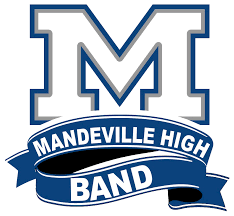 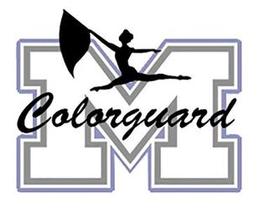 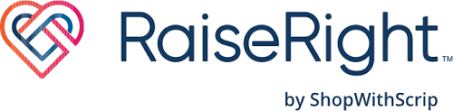 WHAT IS RAISERIGHT?

RaiseRight is a way to fundraise, simply by purchasing gift cards to places you already shop...
Walmart, Home Depot, Panera, Carnival, Disney, Target, Starbucks, and hundreds of other places!
HOW DOES IT WORK?

You will create an account through RaiseRight (formally known as ShopWithScrip).  Each merchant sends a portion of your purchase (anywhere from 2%-20%) back to MHS Band as a rebate.  The entire rebate goes towards your student's band/guard account.
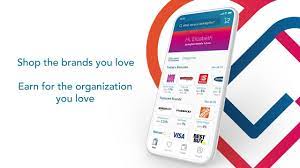 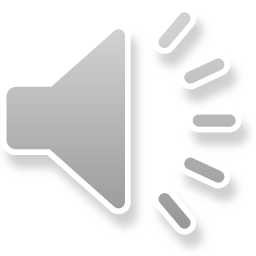 GETTING STARTED________________________________ACCOUNT SETUP
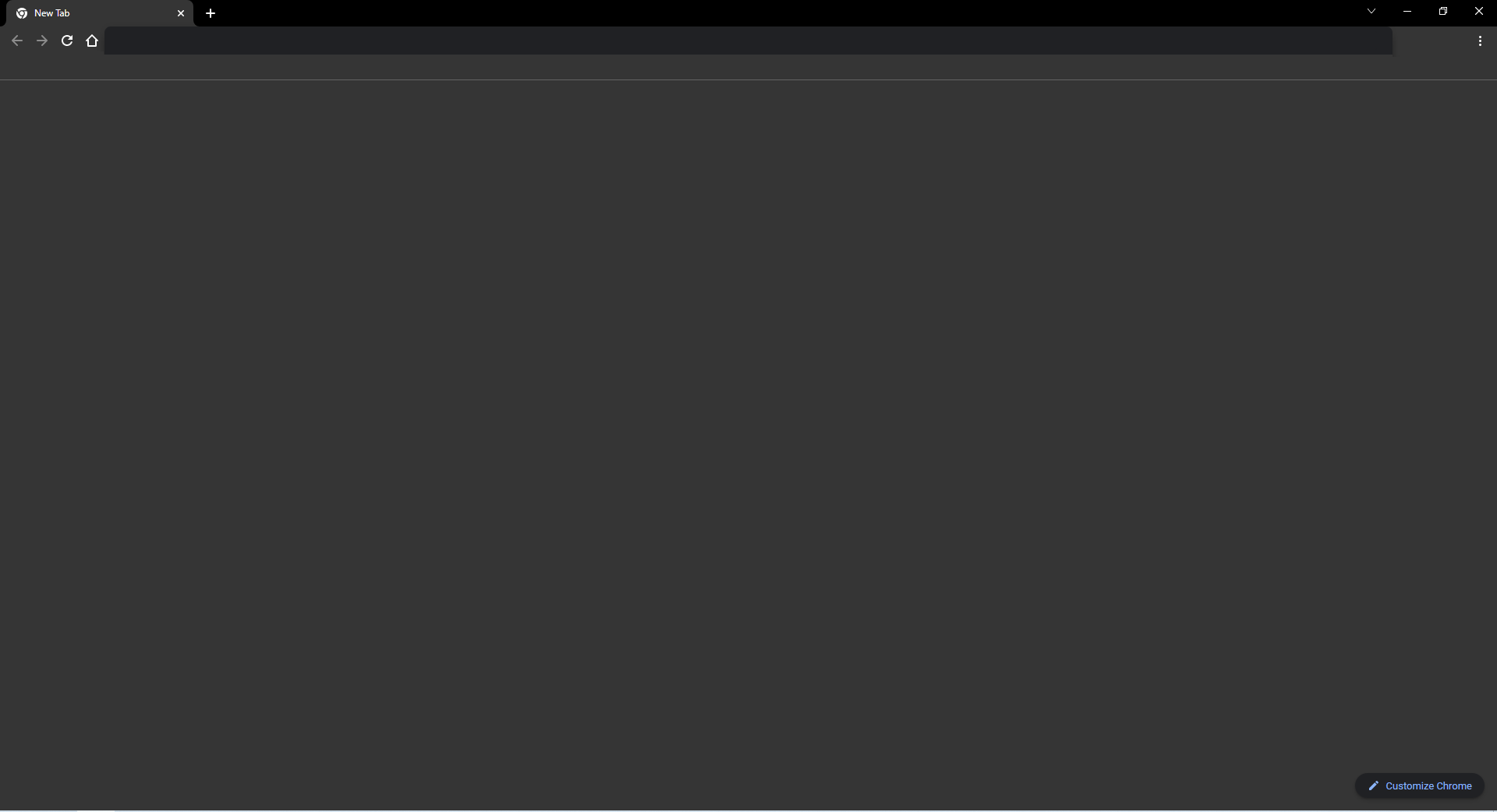 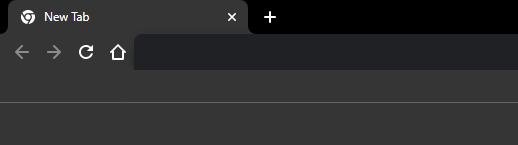 raiseright.com
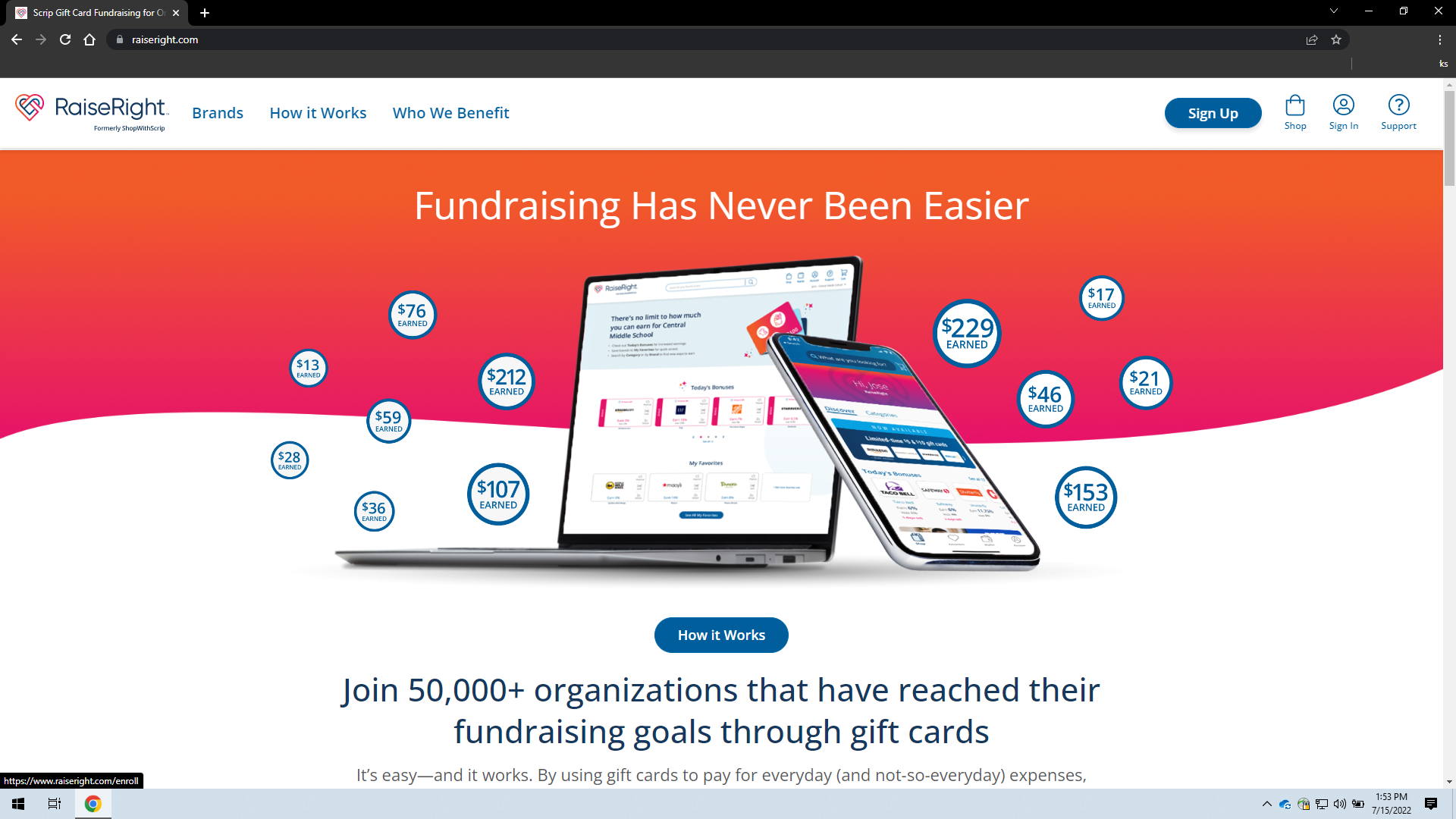 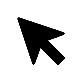 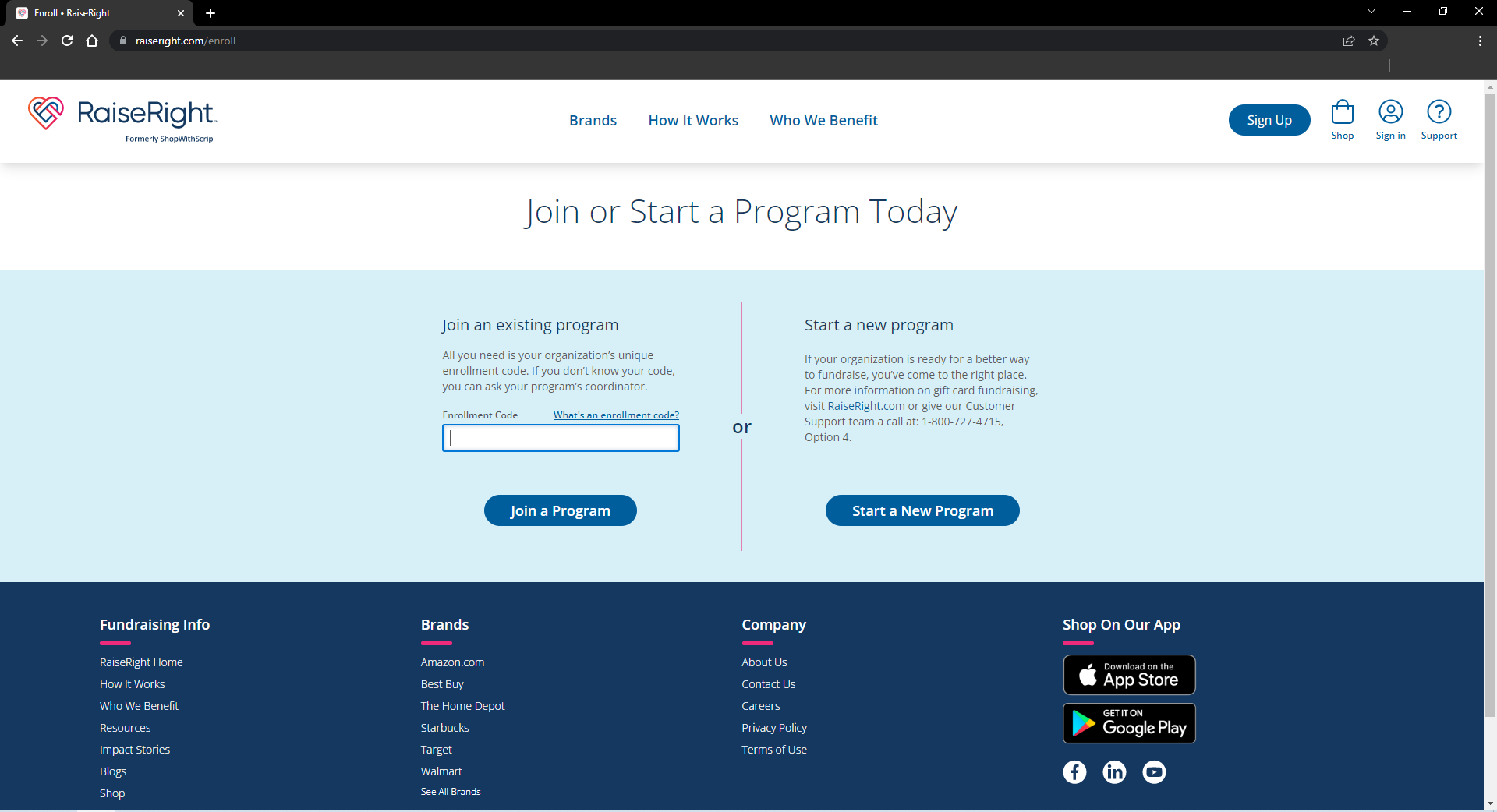 41C71LD155146
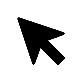 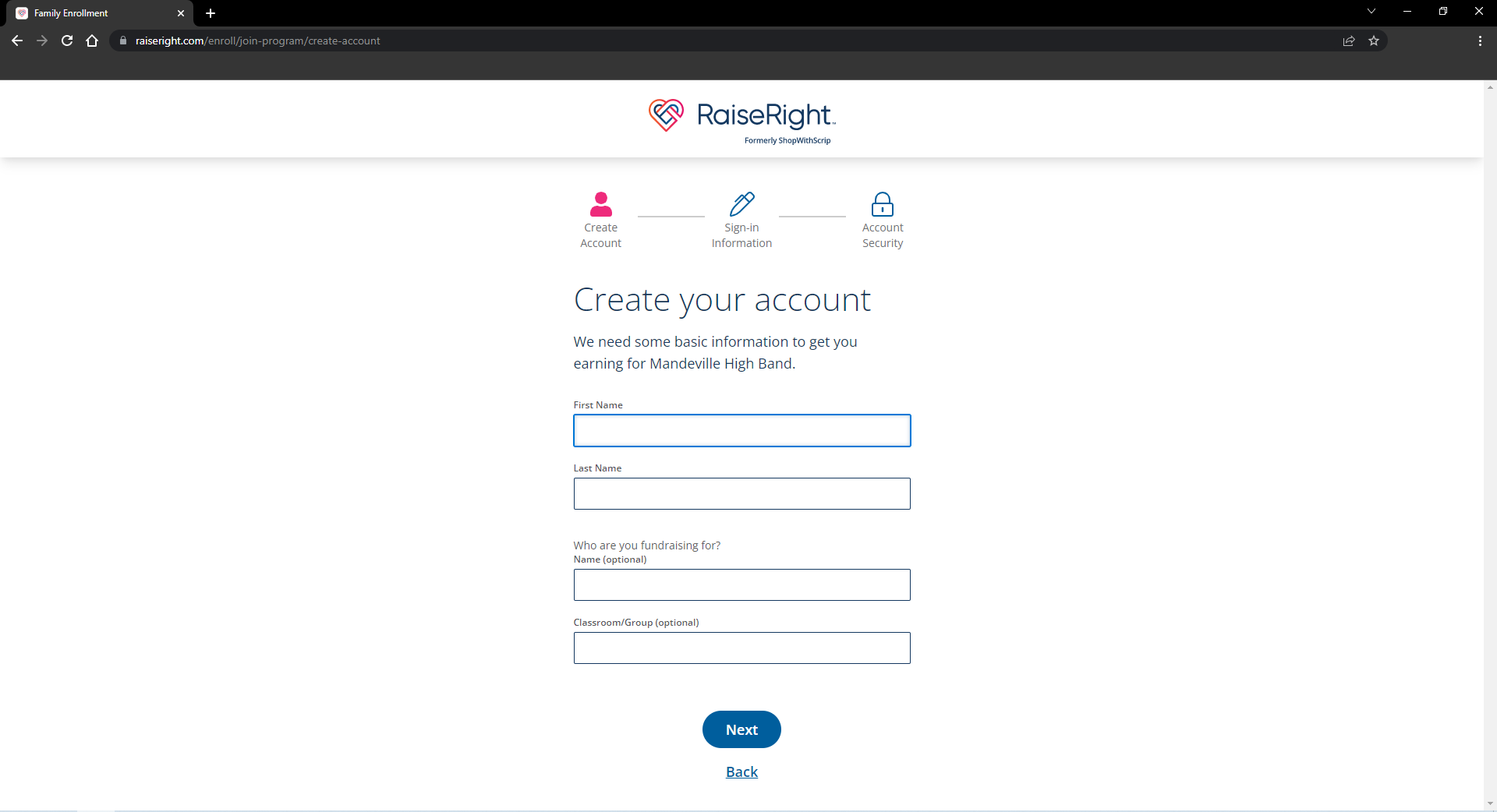 Jane
Doe
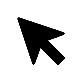 Timmy Doe
MHS Instrument
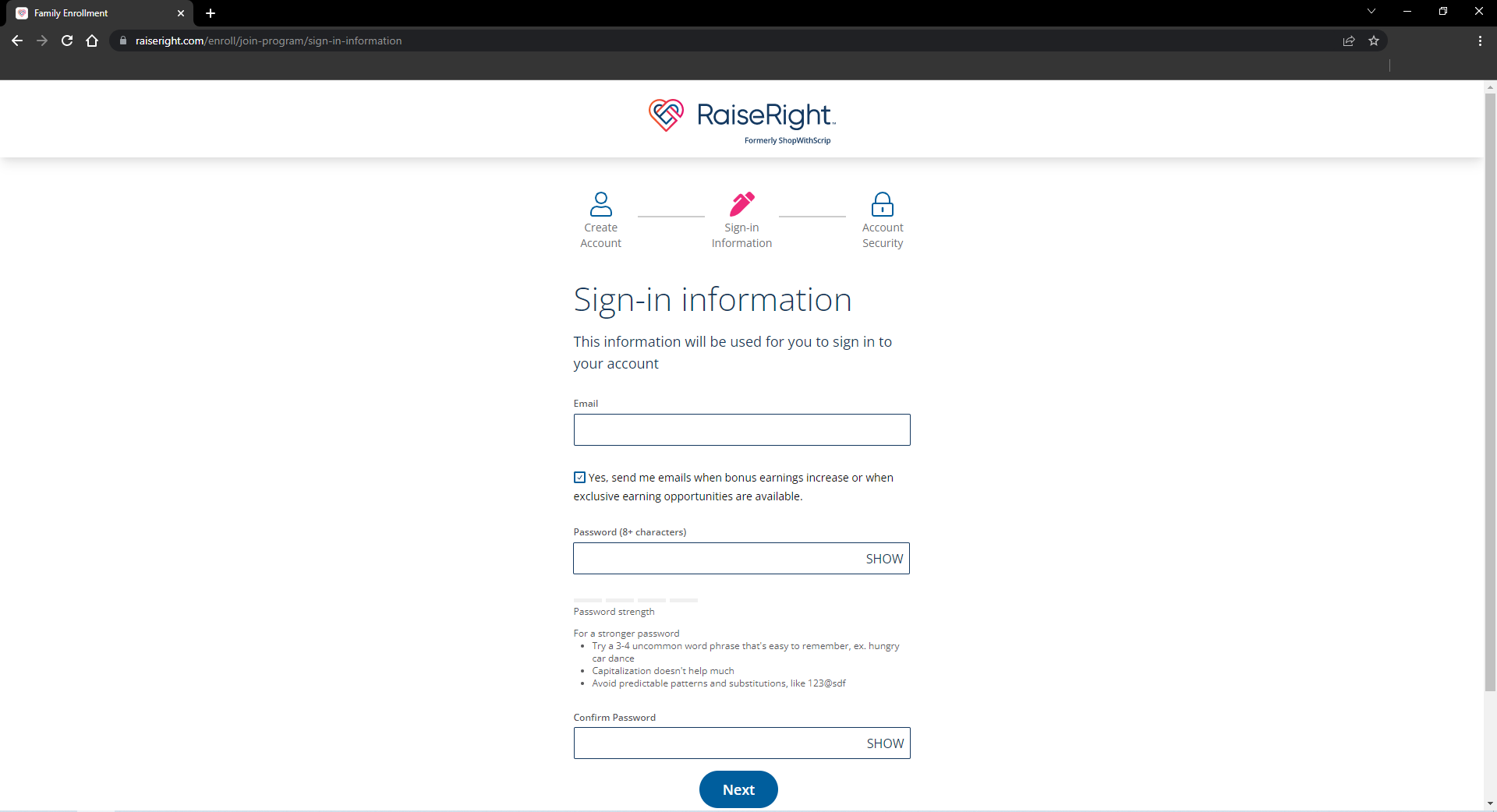 Jane.Doe@gmail.com
**********
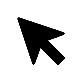 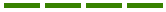 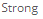 **********
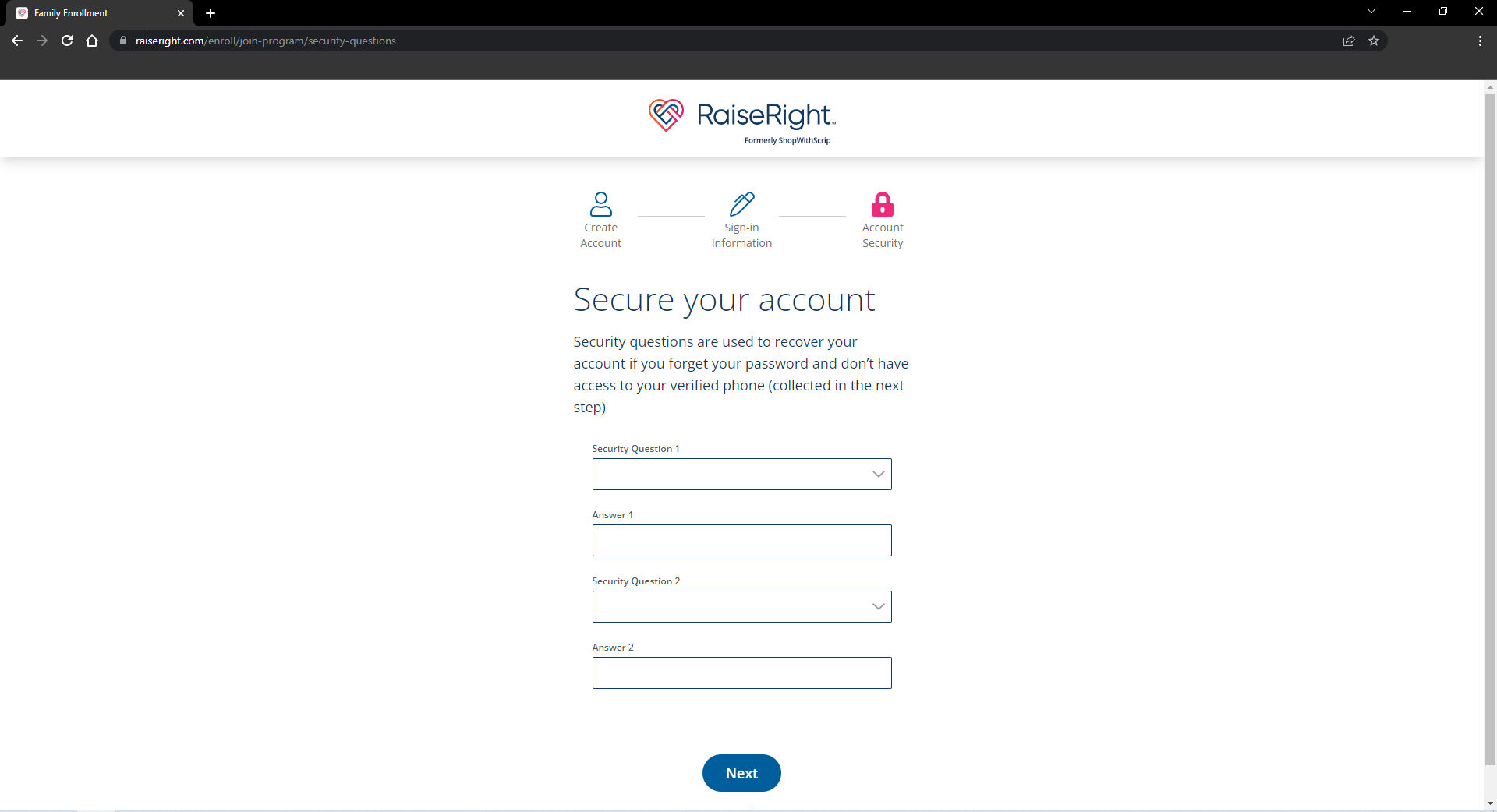 Childhood Nickname
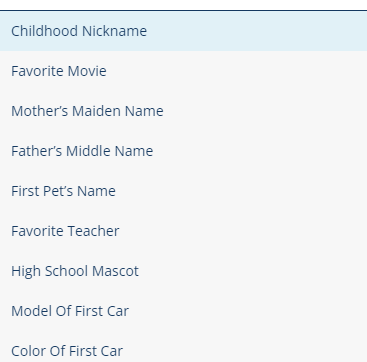 Janey
Color of First Car
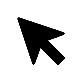 Red
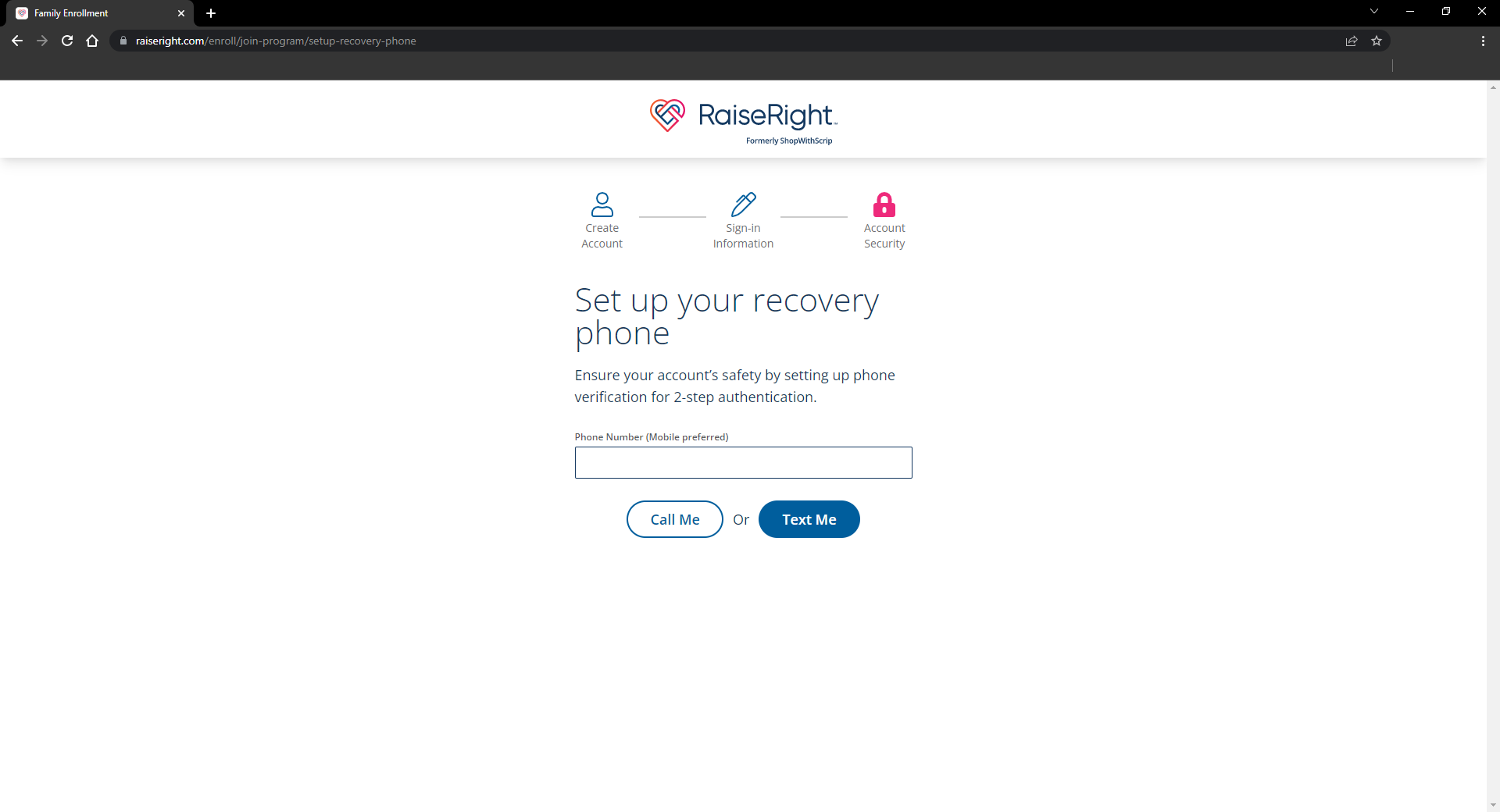 555-555-1234
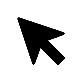 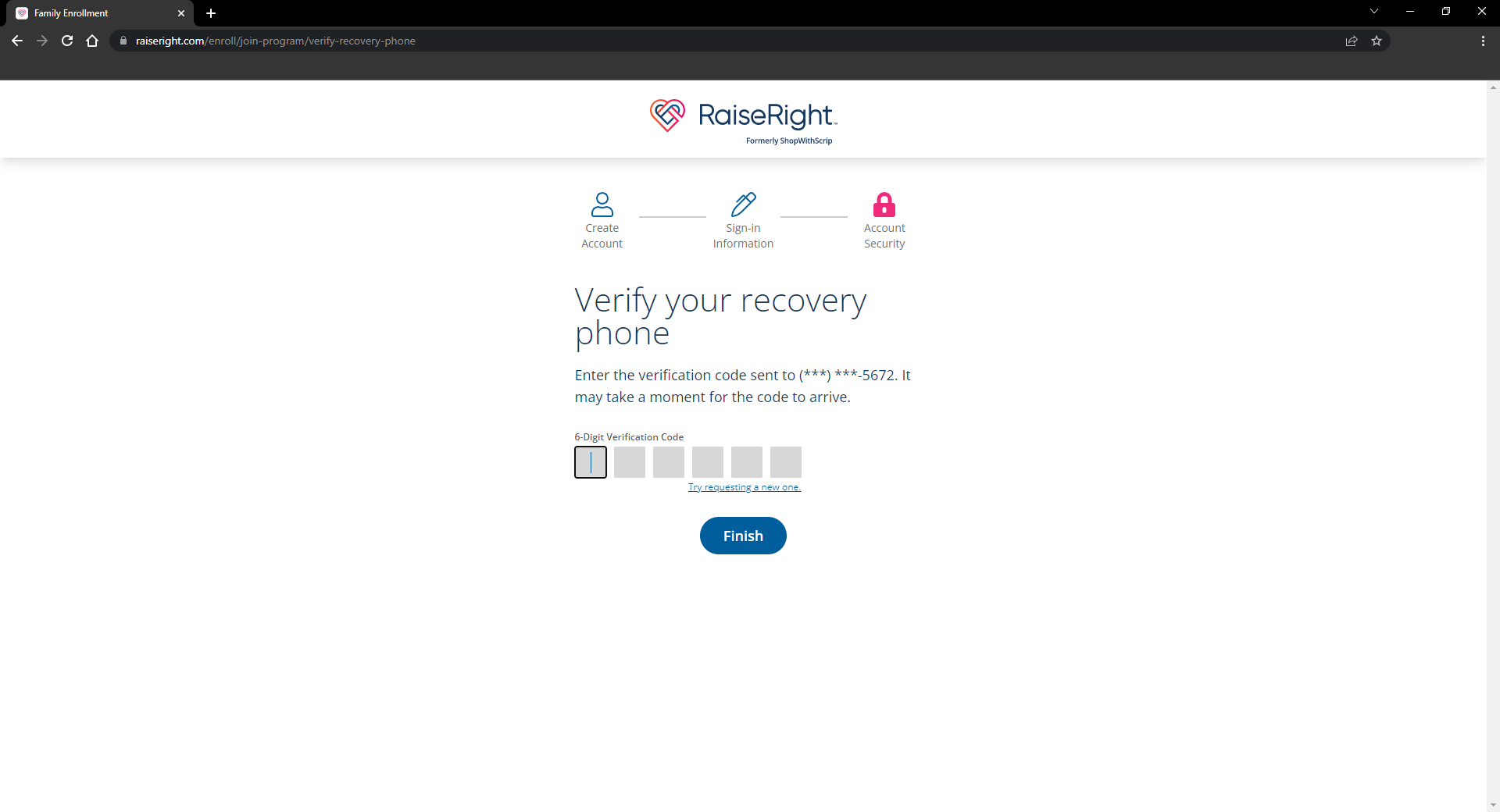 (***)***-1234
6
4
5
3
2
1
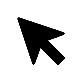 GETTING STARTED________________________________PAYMENT - BANKINGSETUP
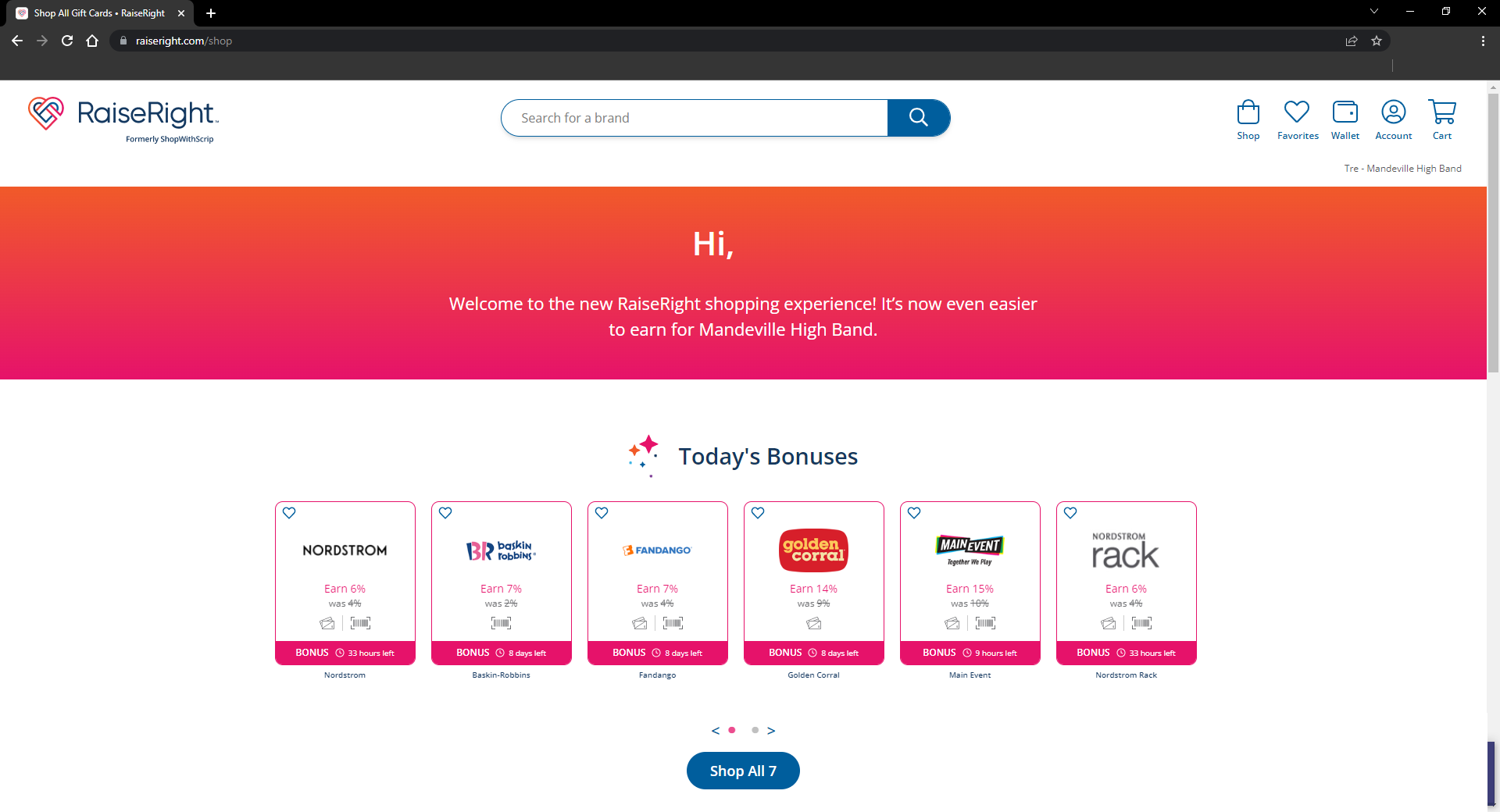 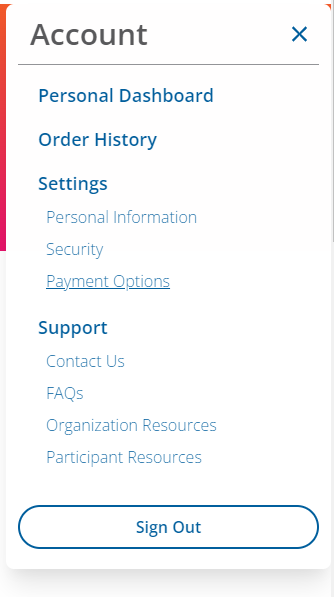 Jane
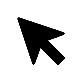 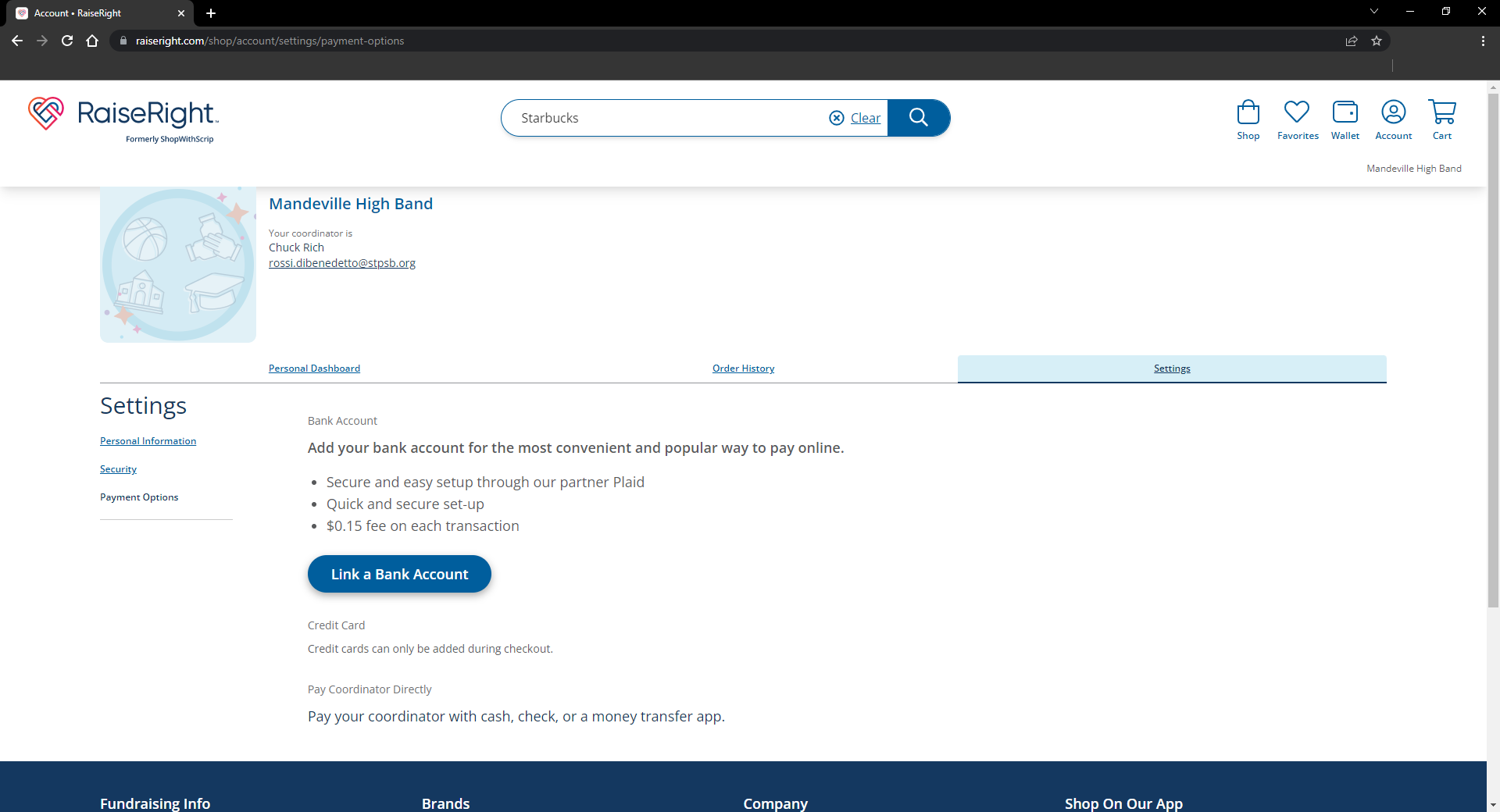 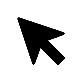 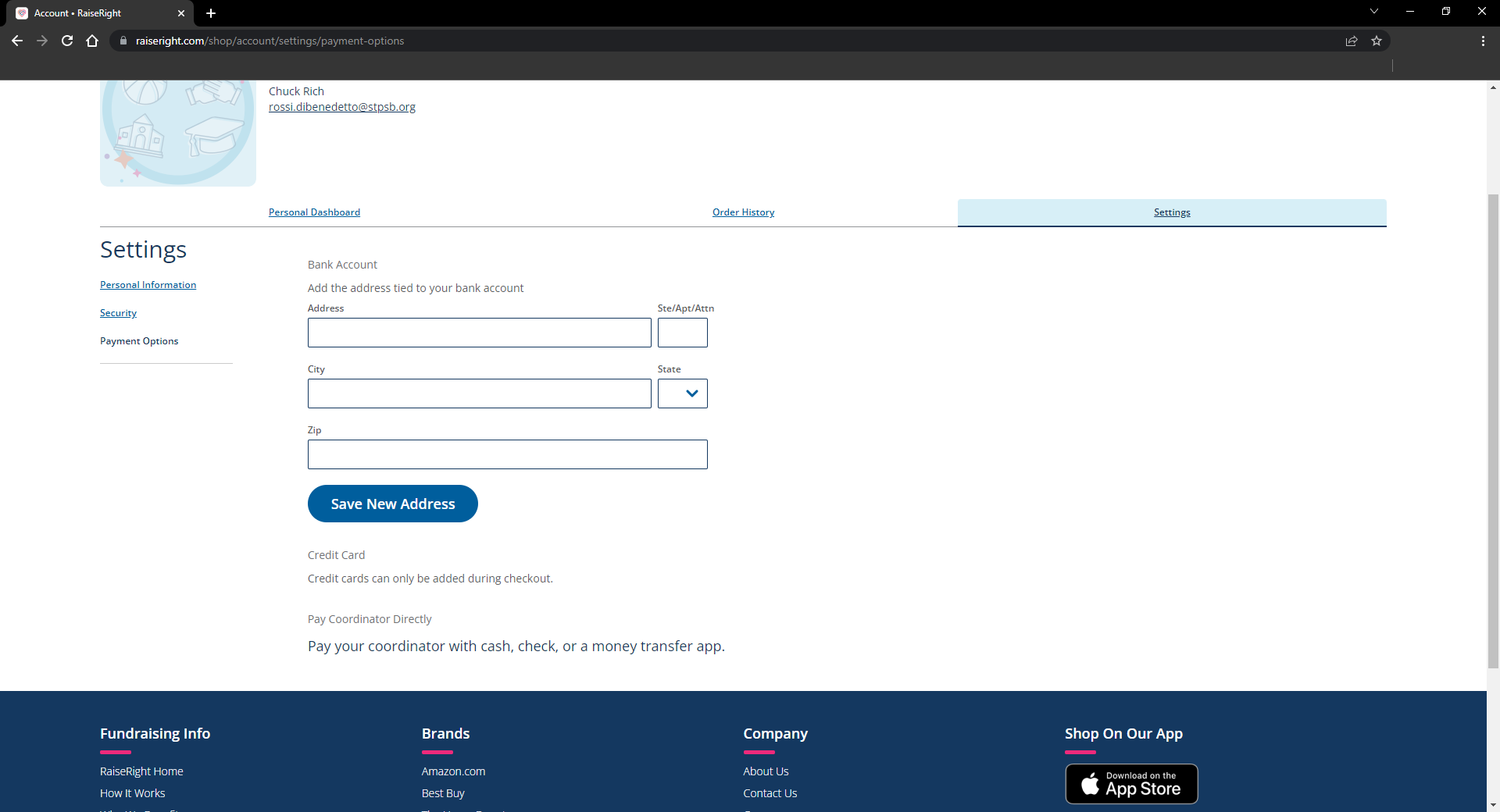 55 Broadway St
Mandeville
LA
70444
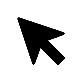 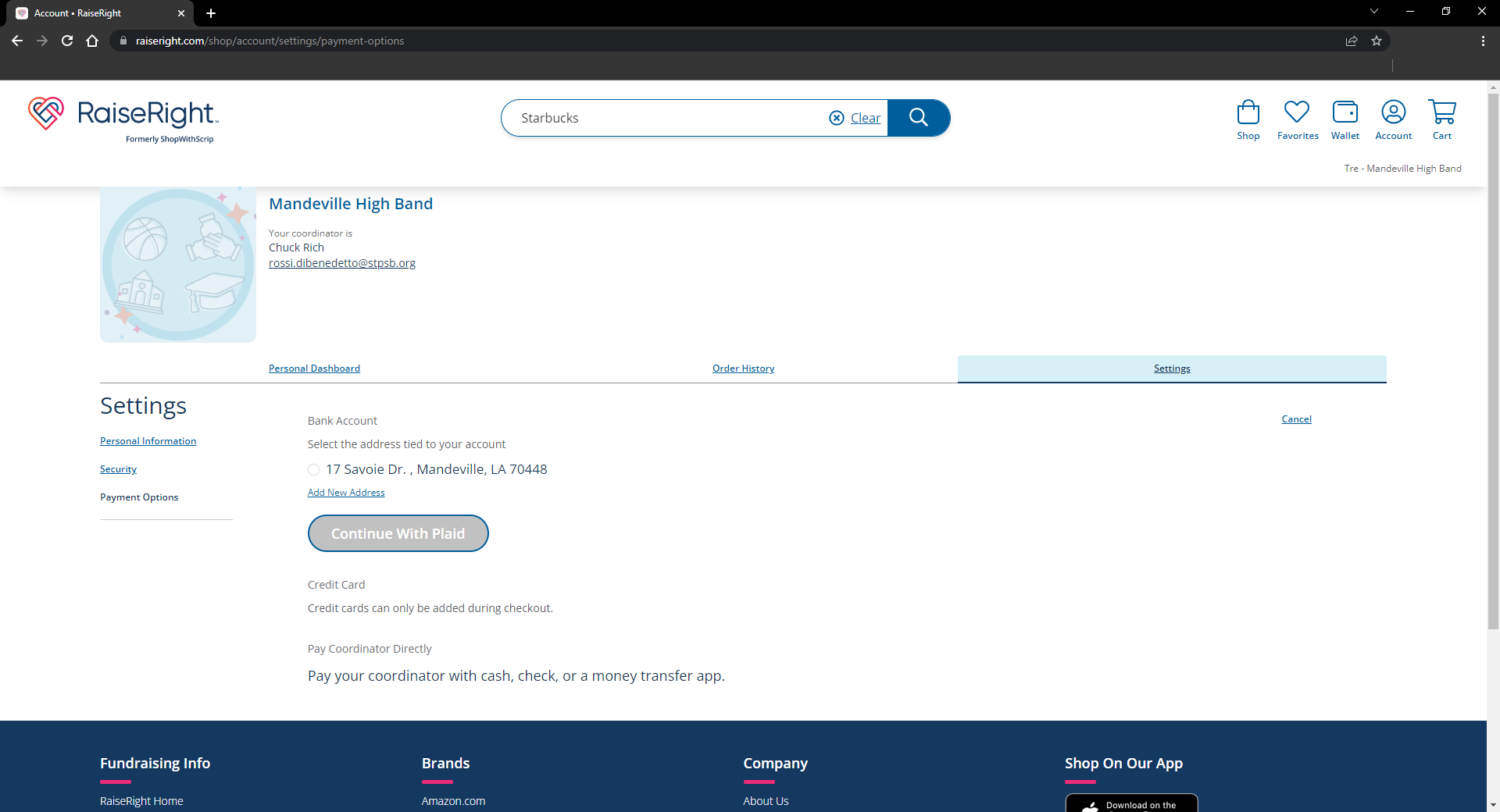 55 Broadway St, Mandeville LA 70444
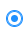 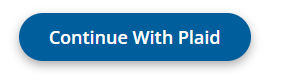 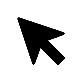 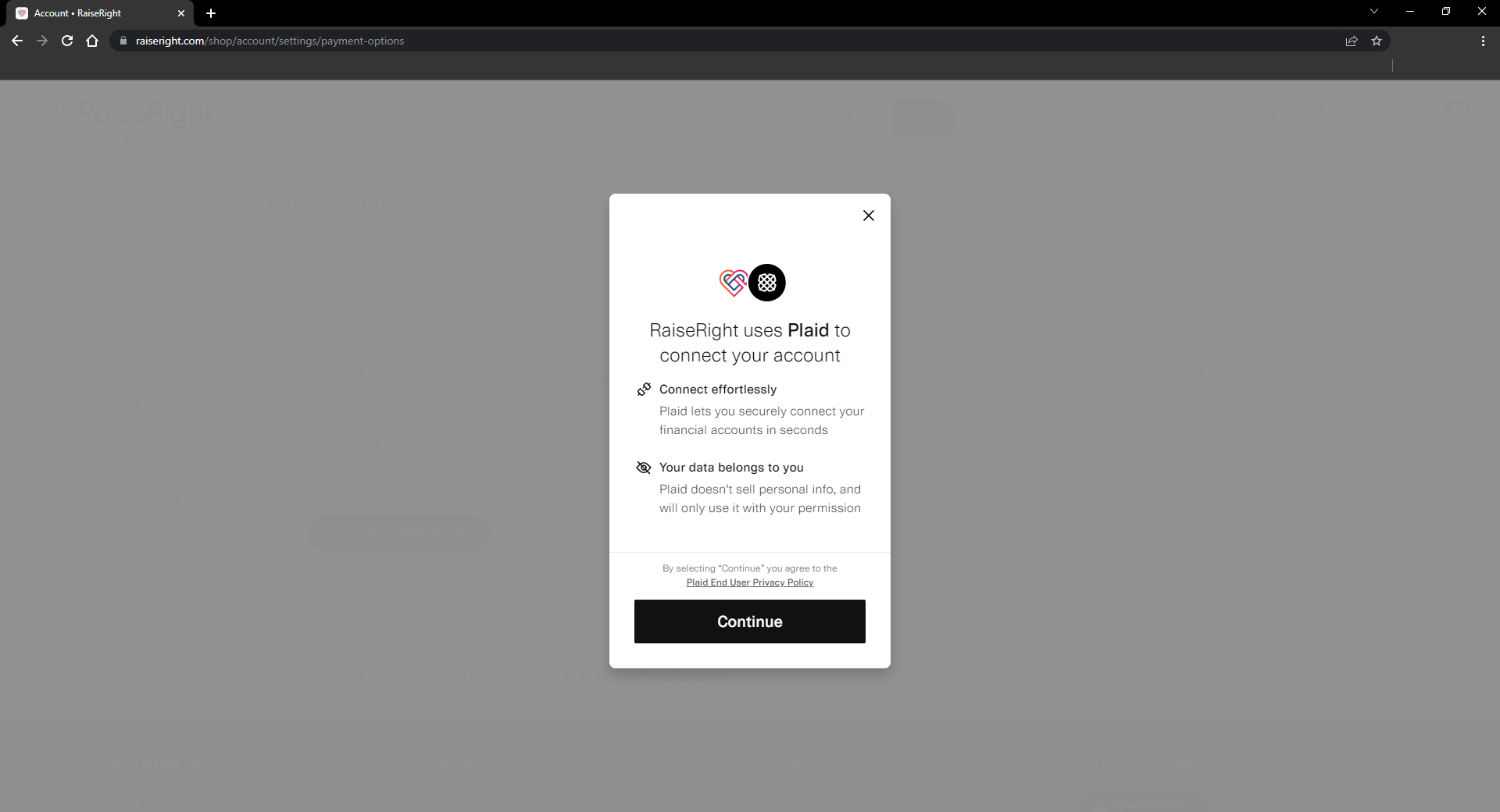 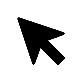 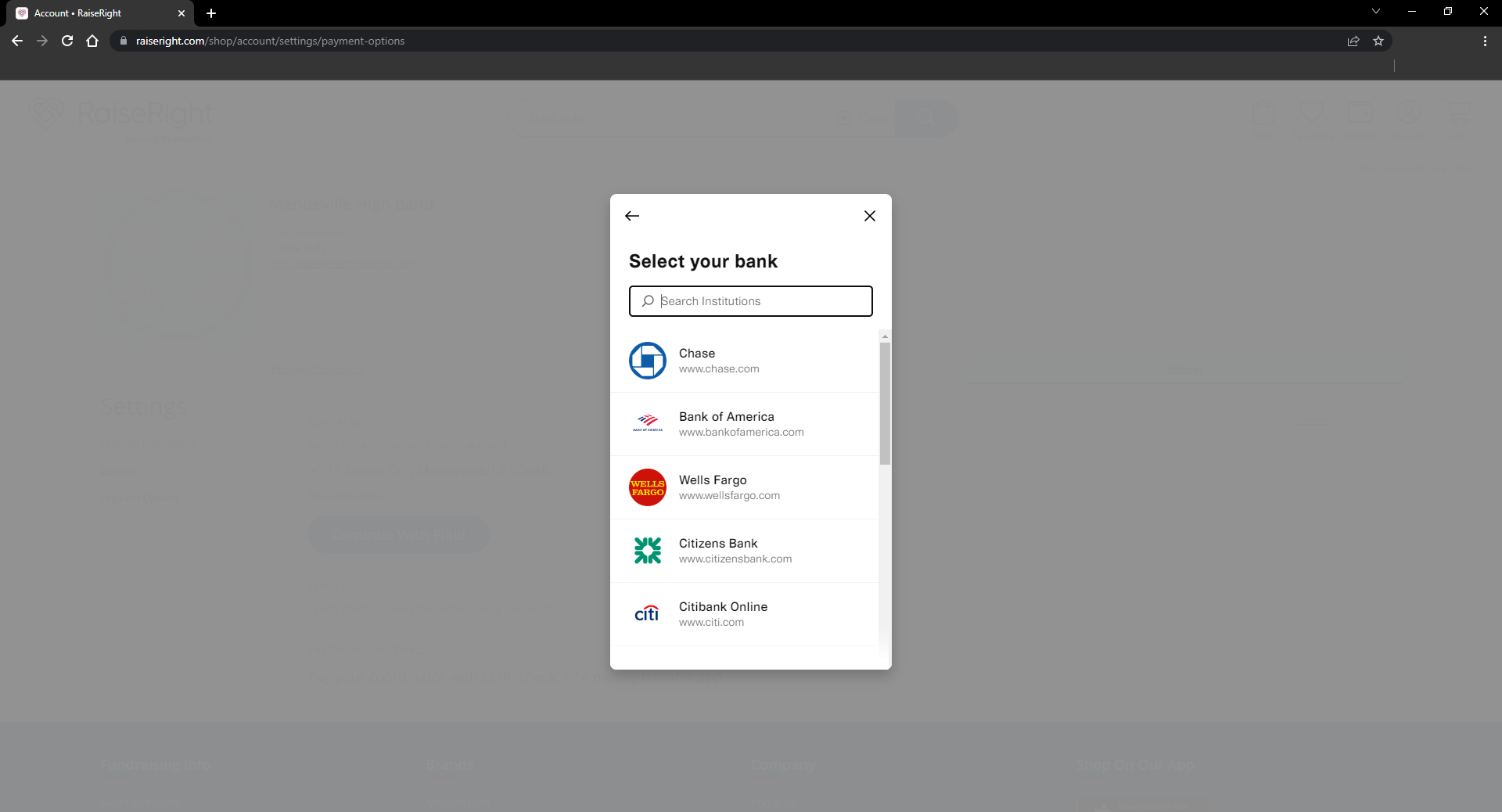 USAA
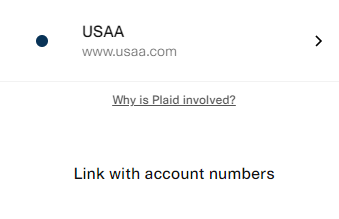 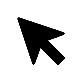 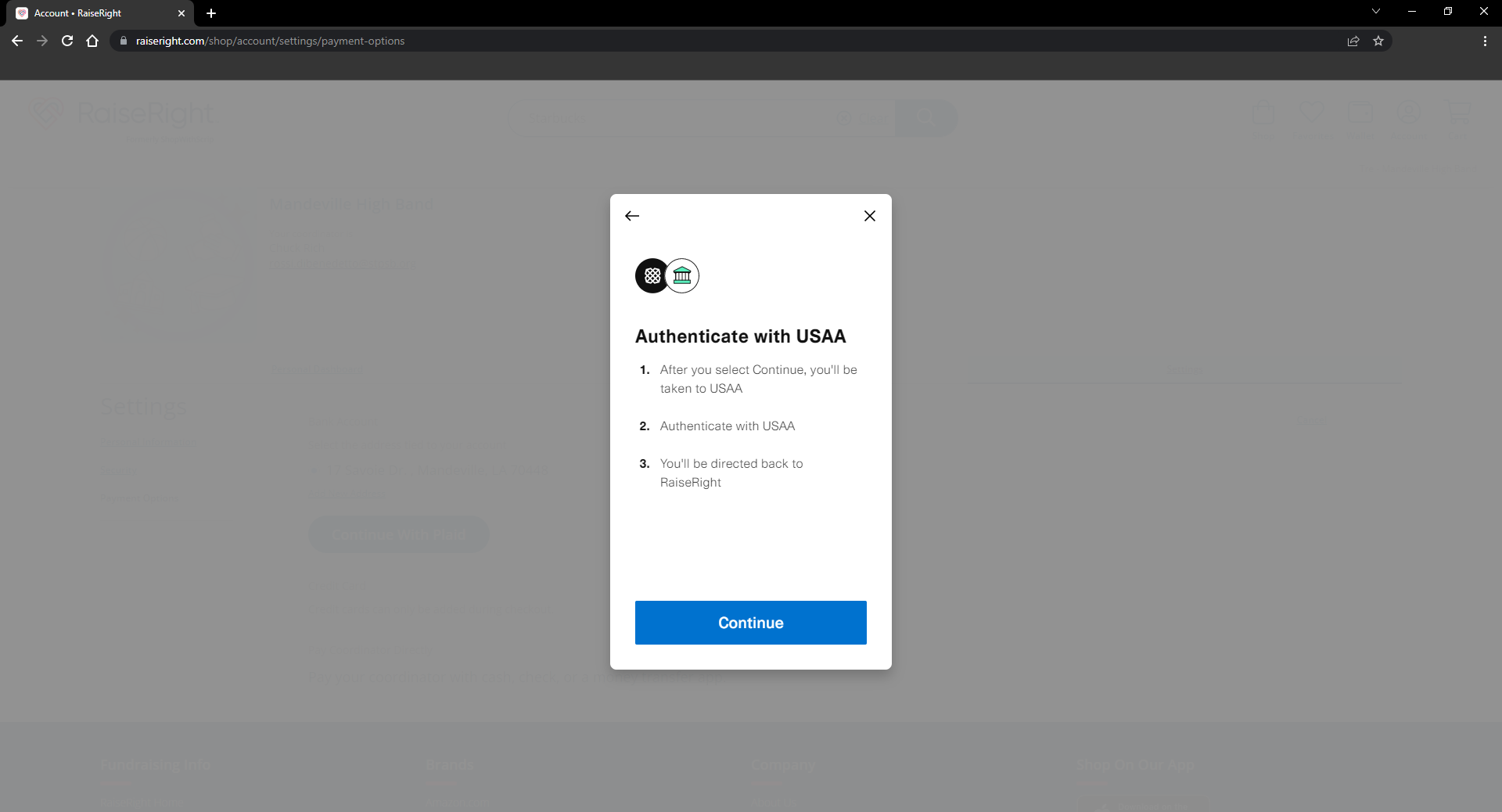 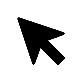 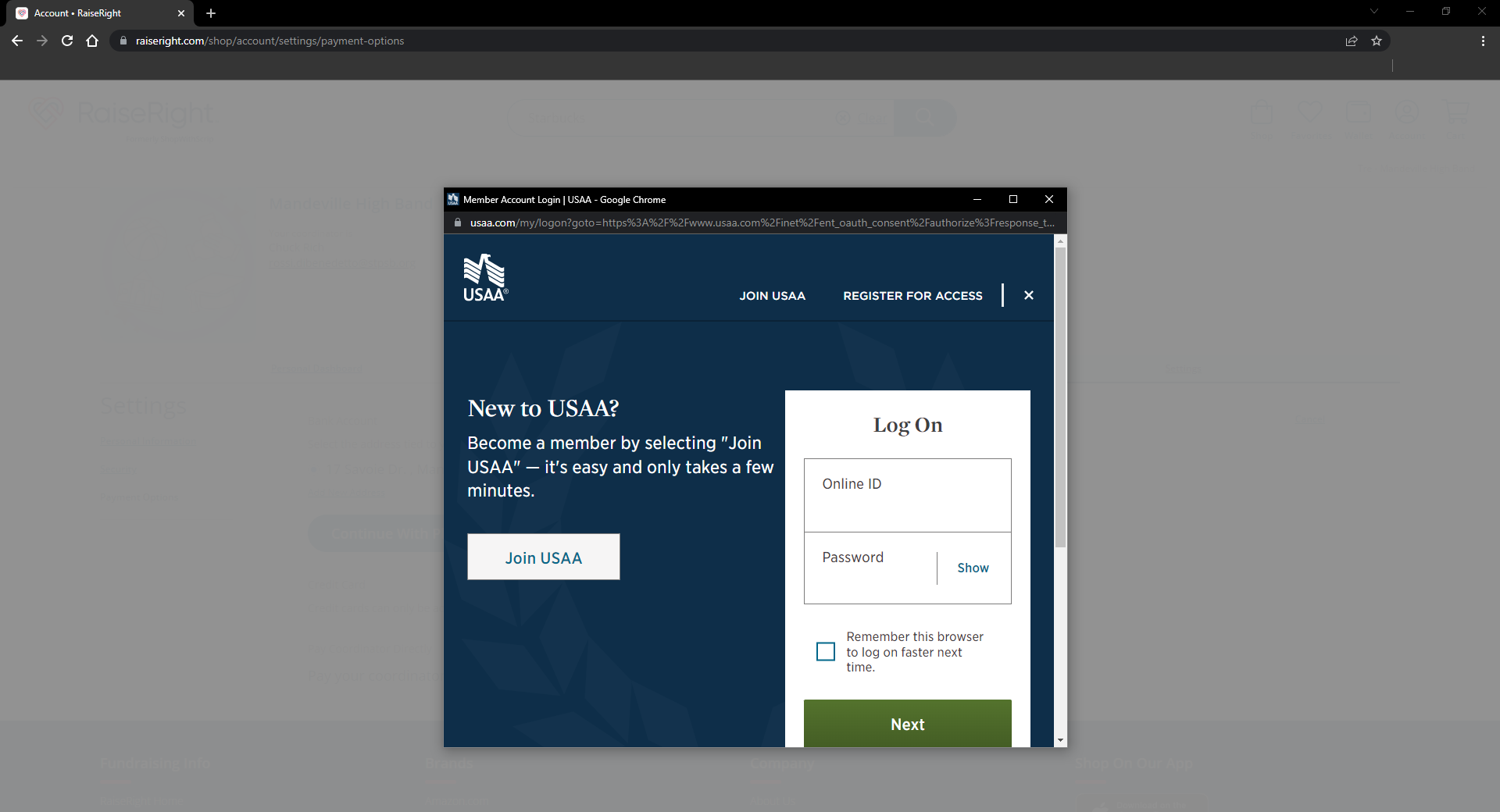 Jane.doe
*******
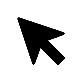 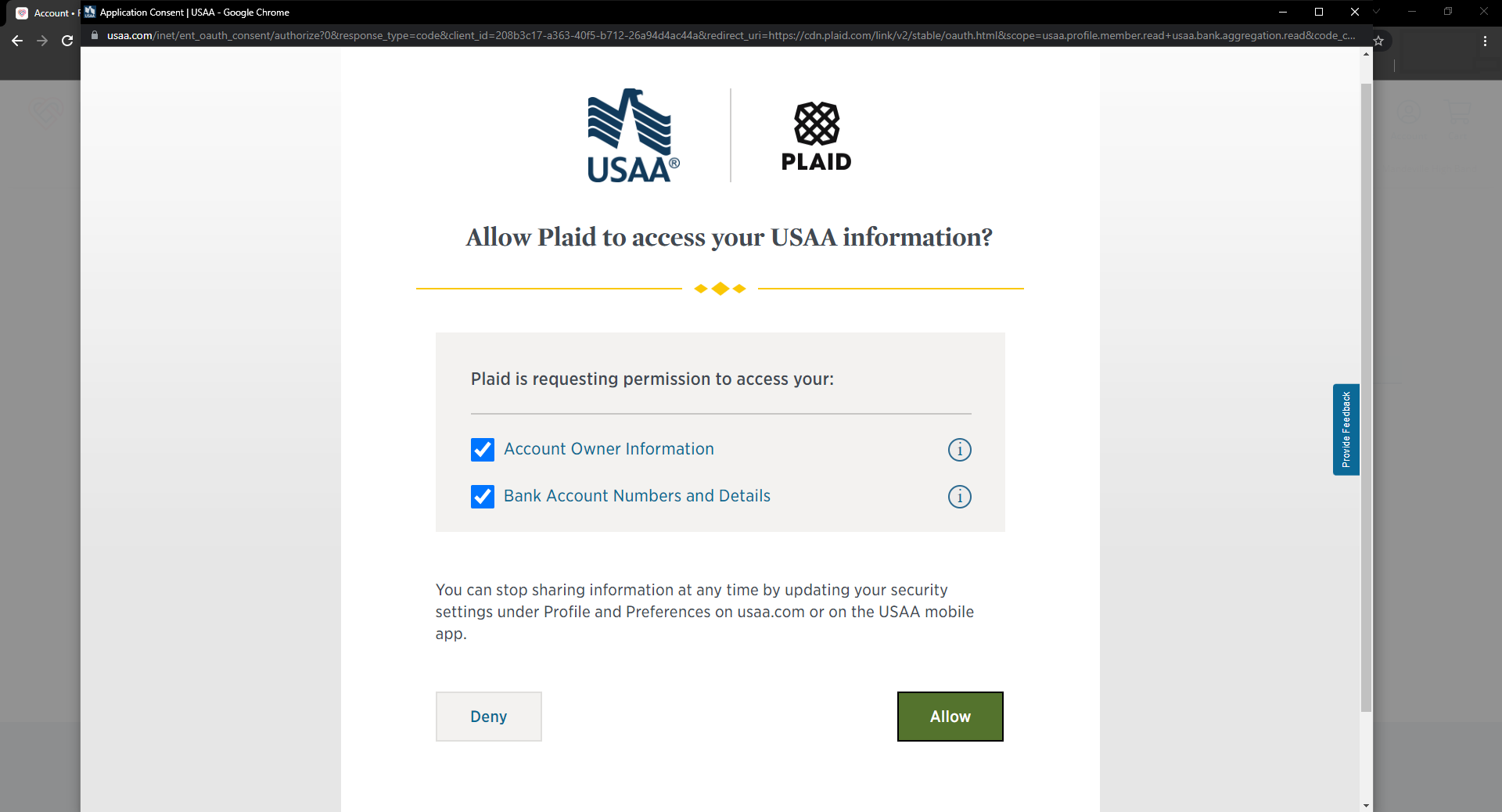 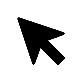 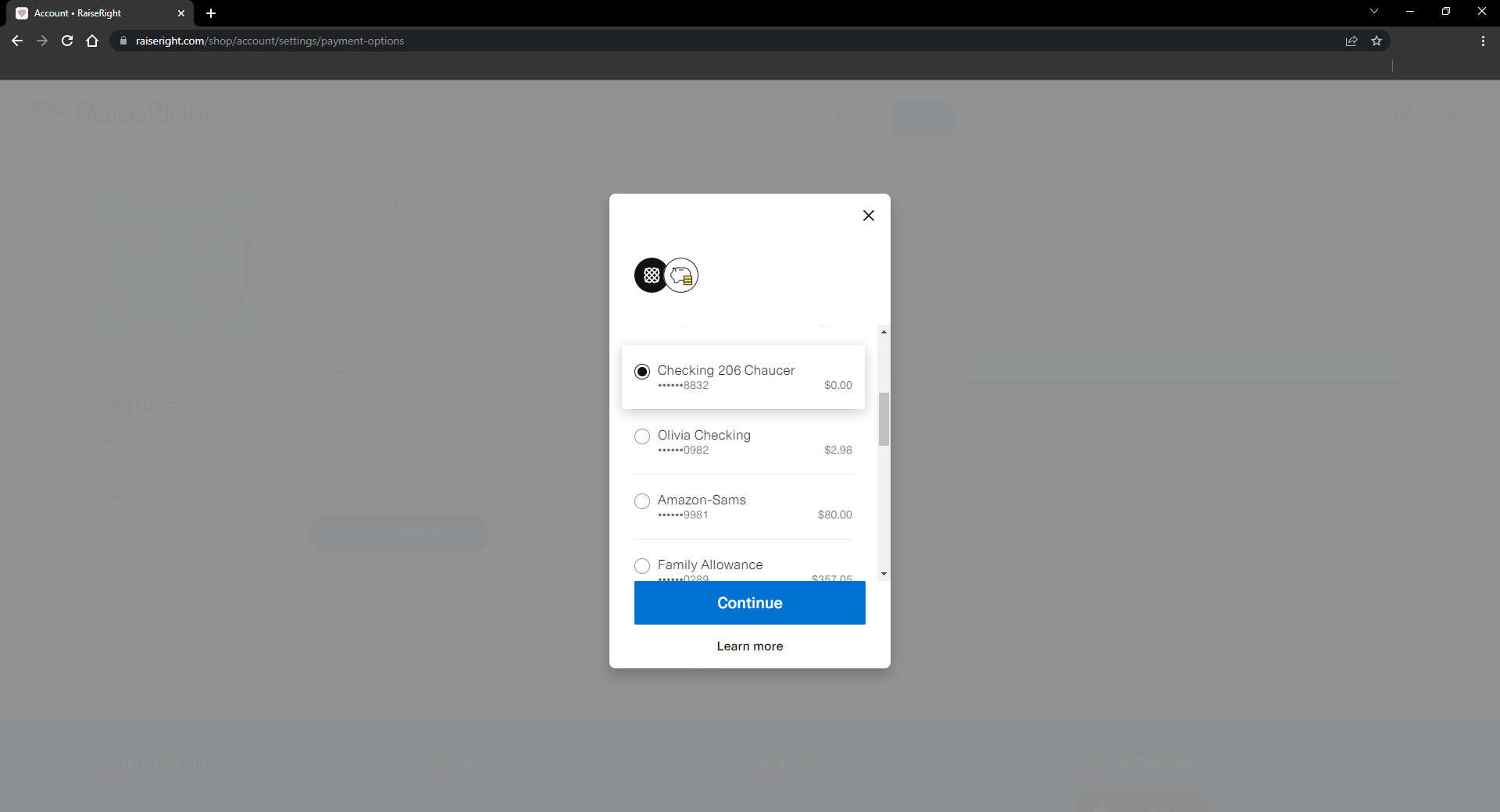 Checking
*****1234
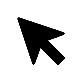 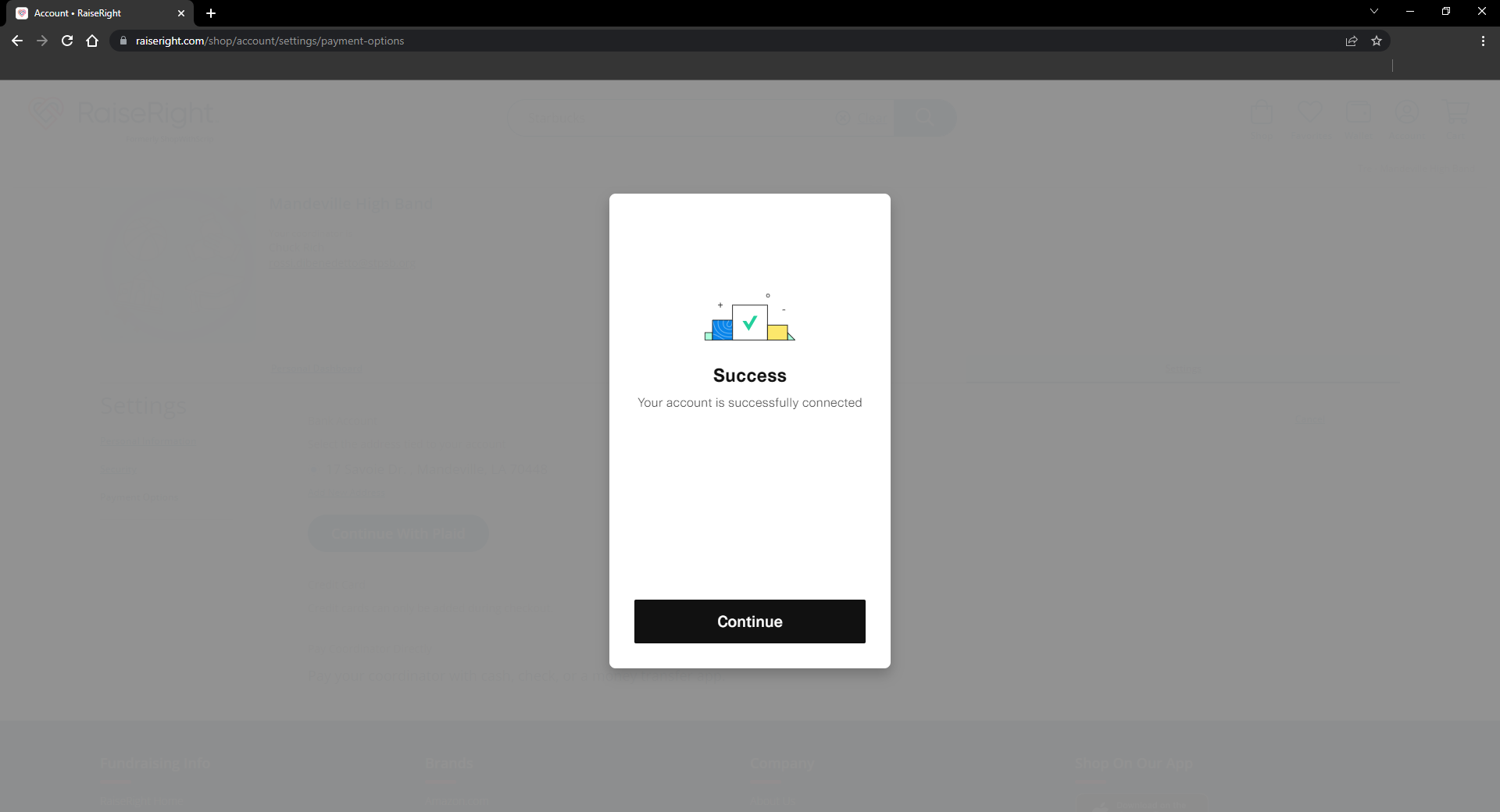 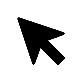 PURCHASINGELECTRONICGIFT CARD
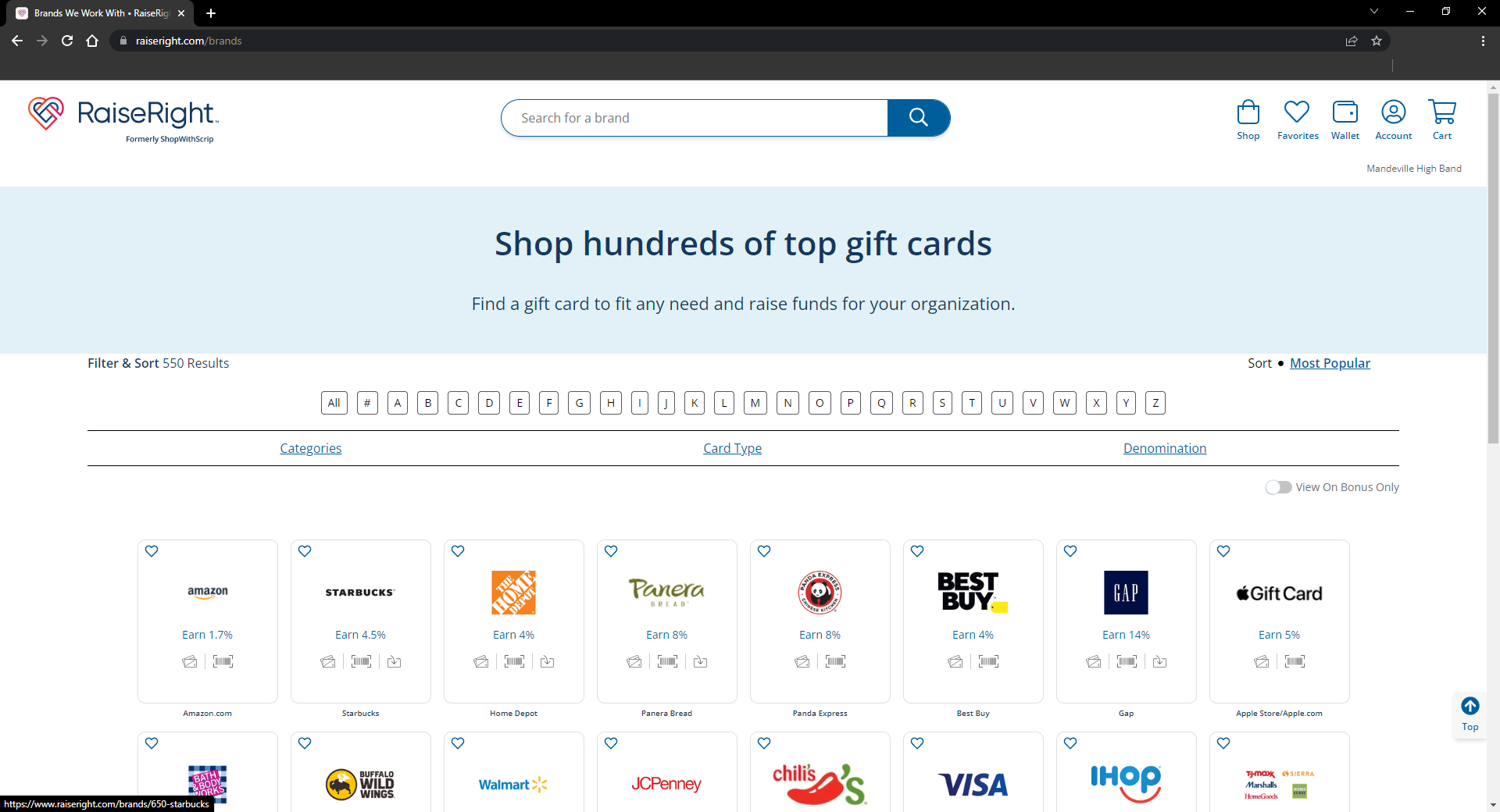 Starbucks
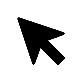 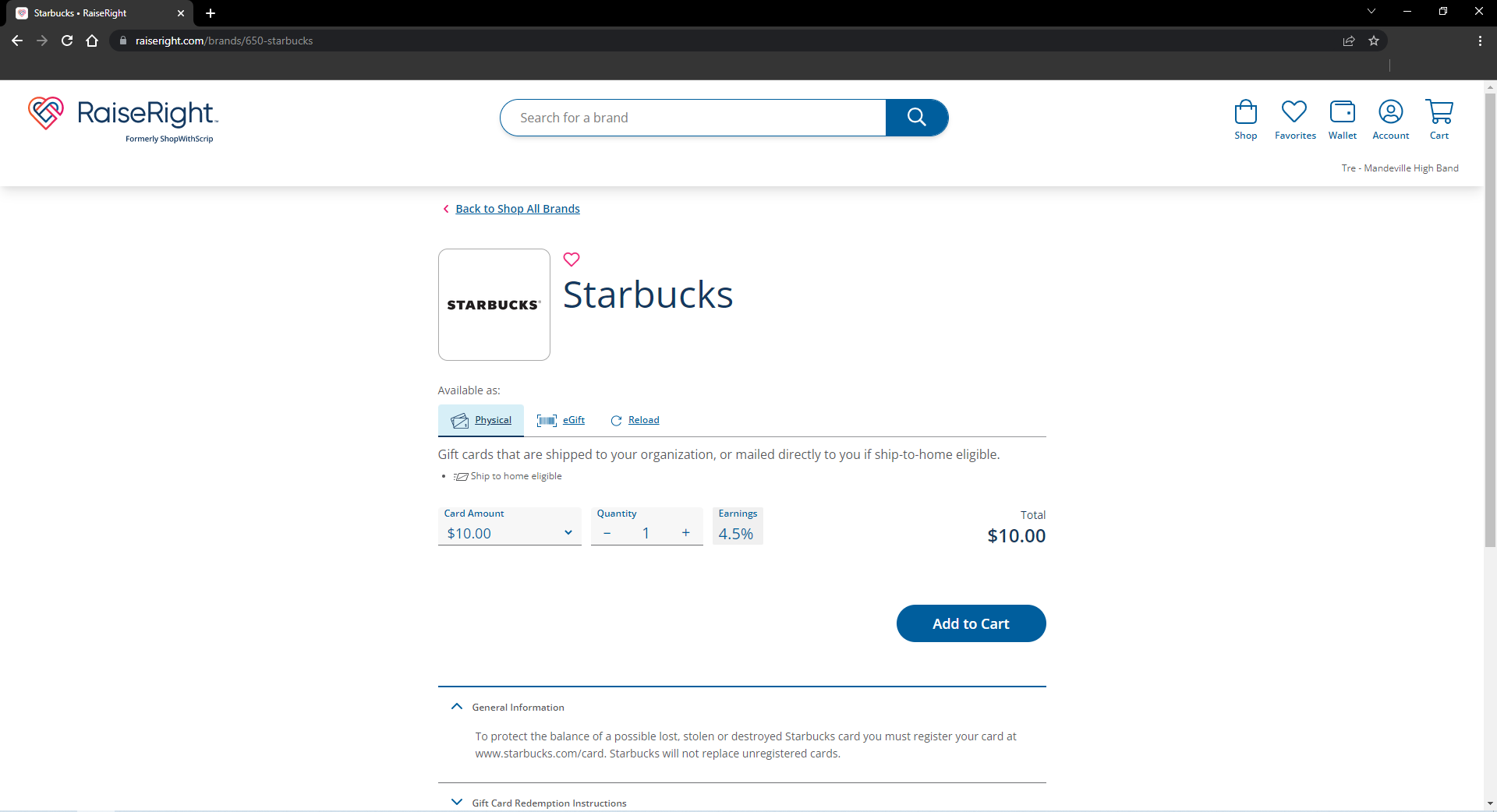 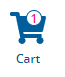 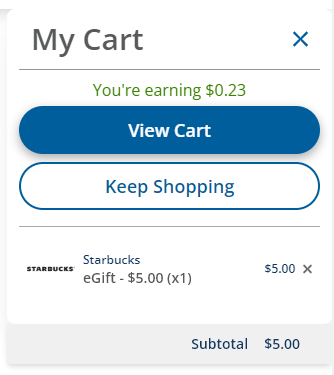 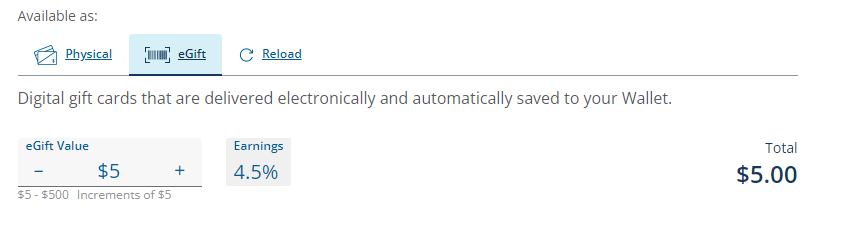 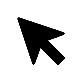 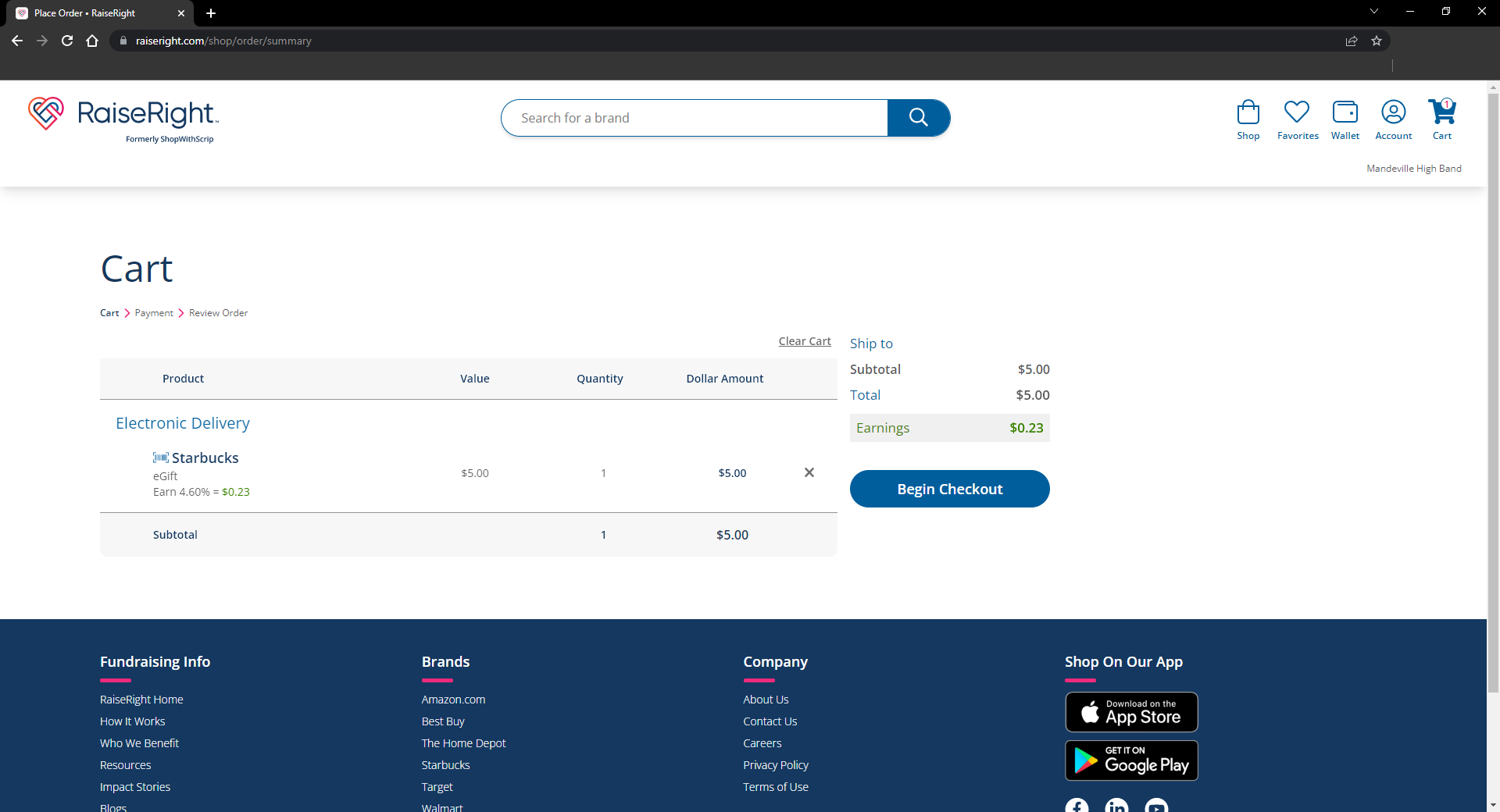 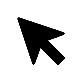 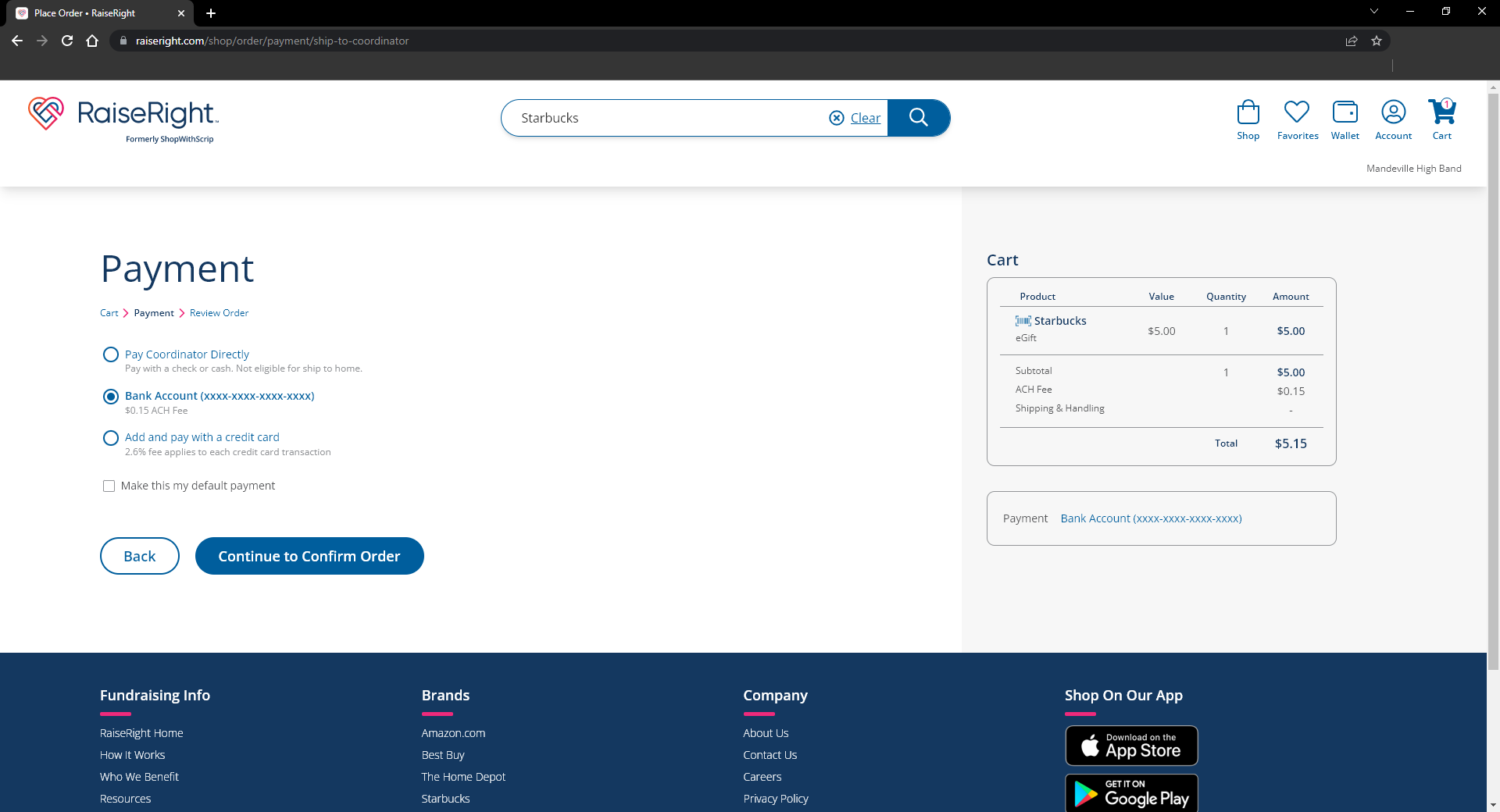 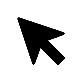 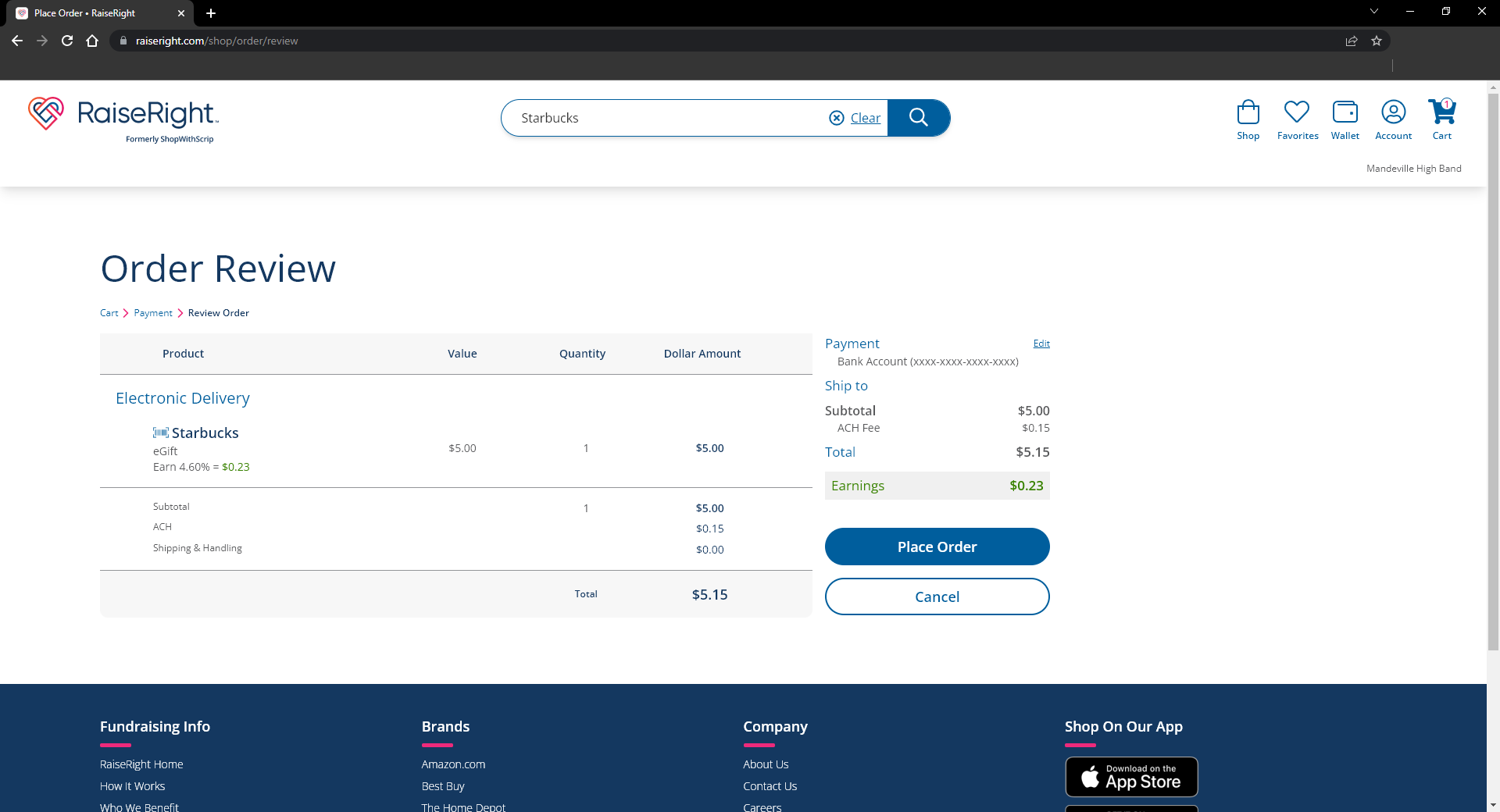 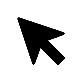 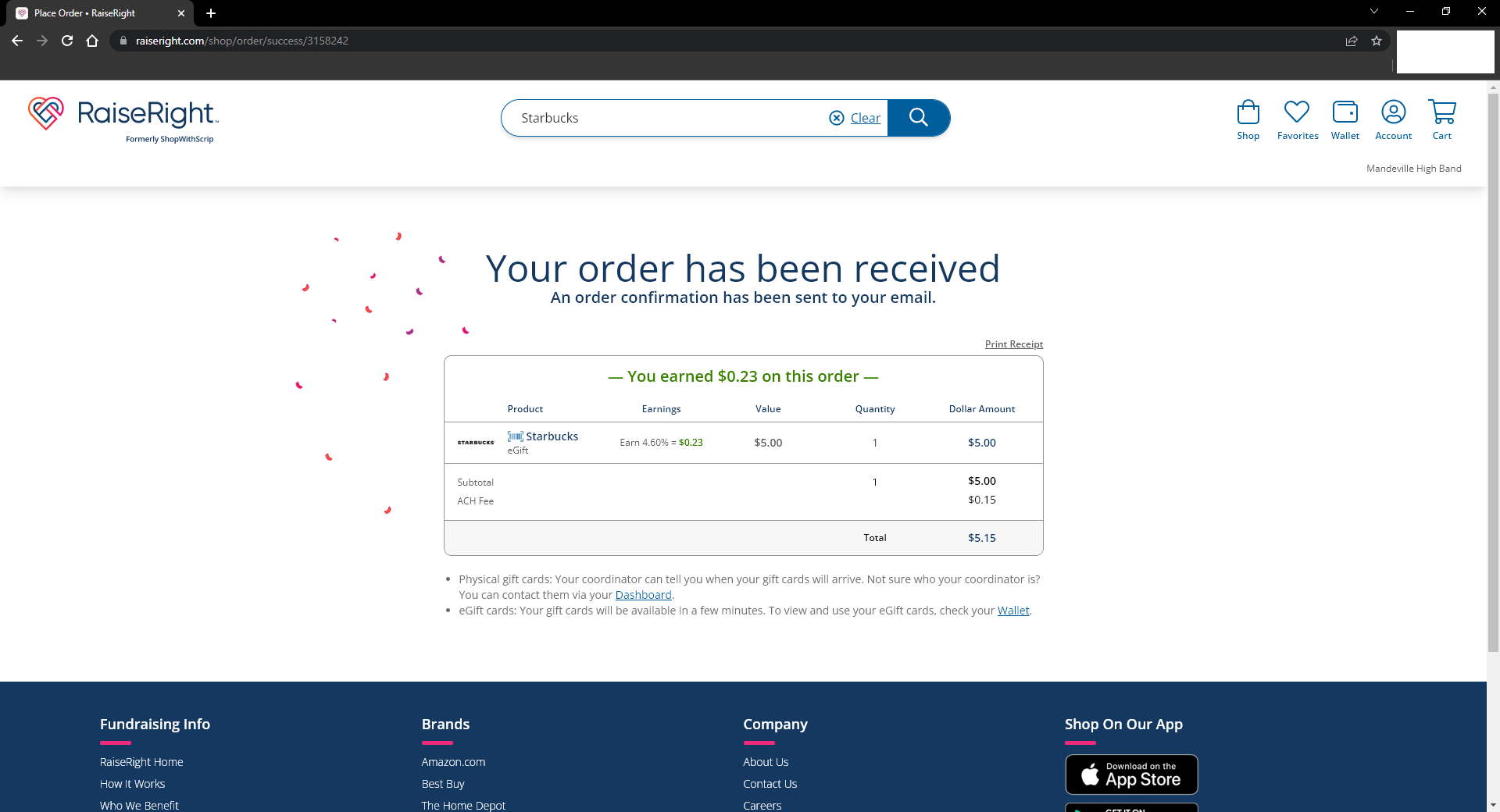 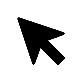 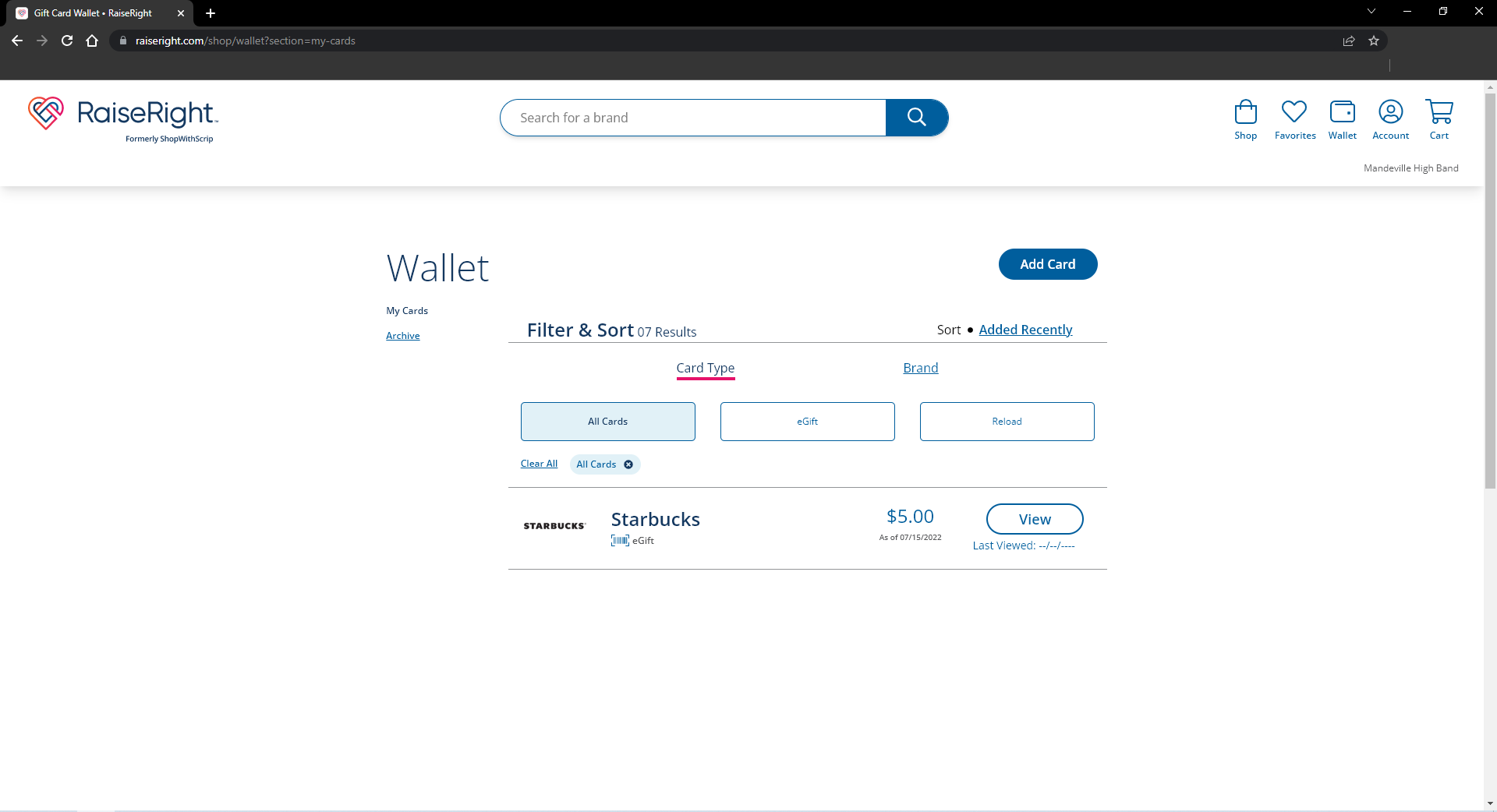 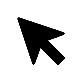 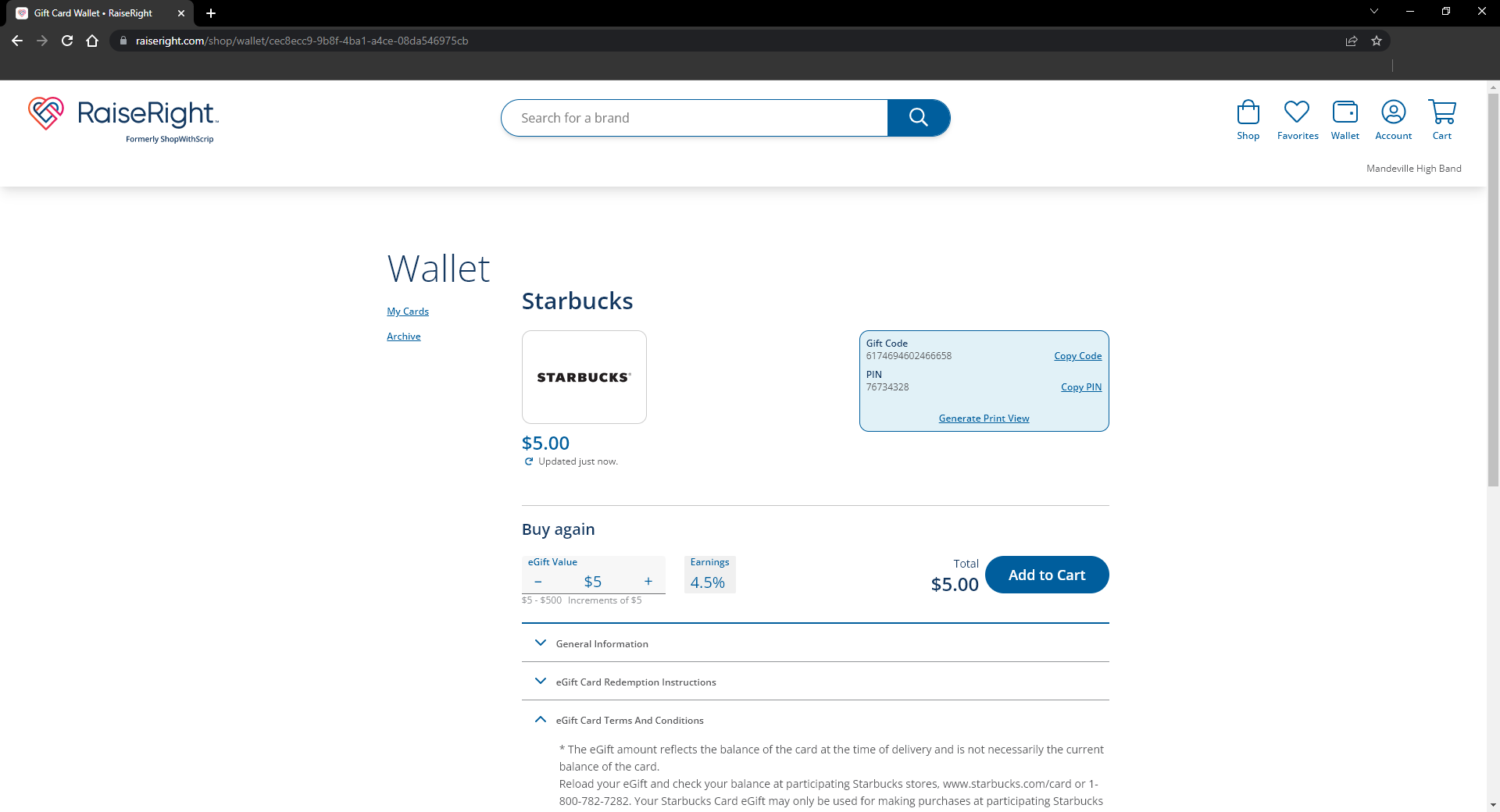 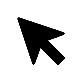 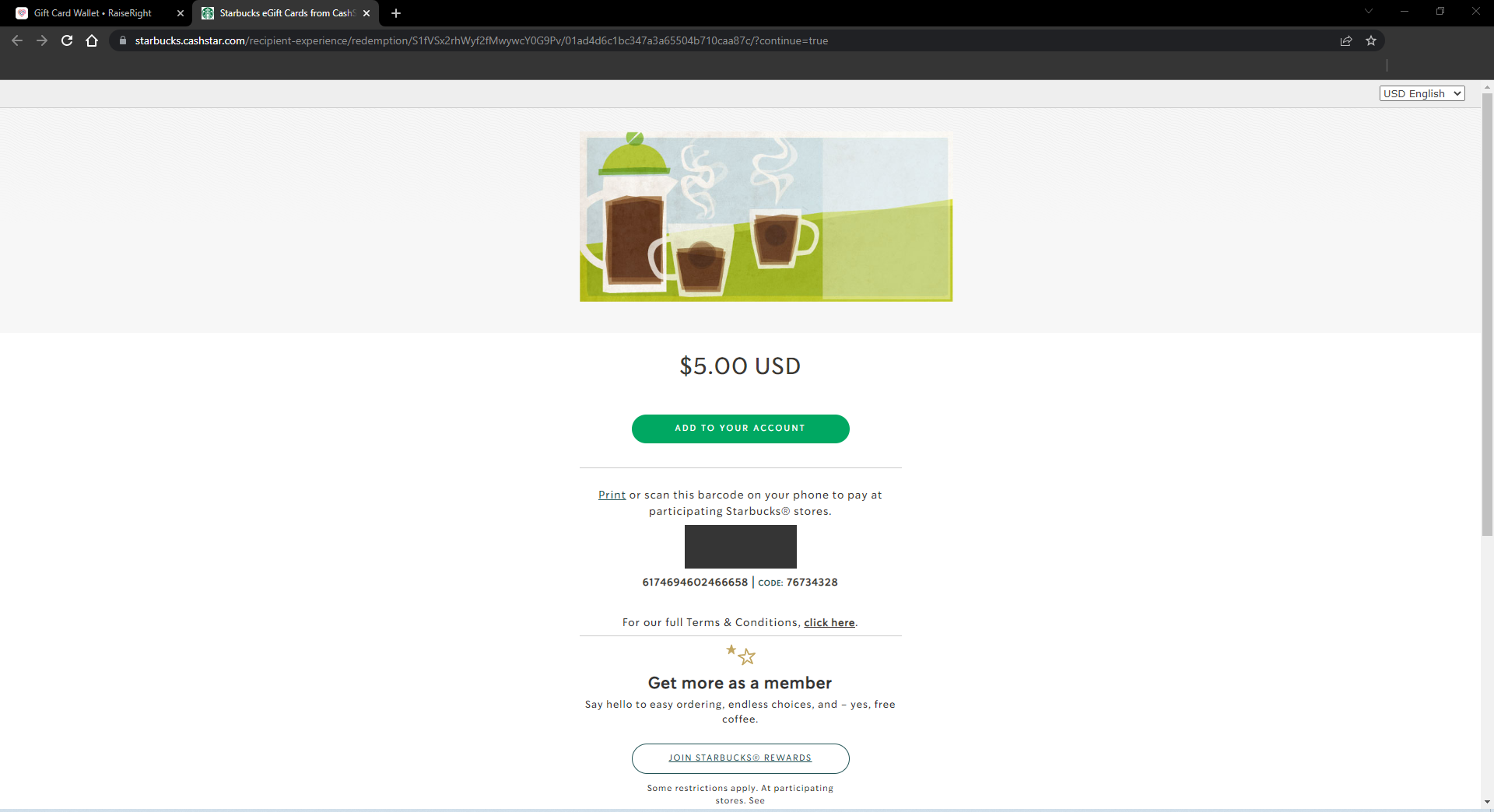 123456789900
123456789900
PURCHASINGPHYSICALGIFT CARD
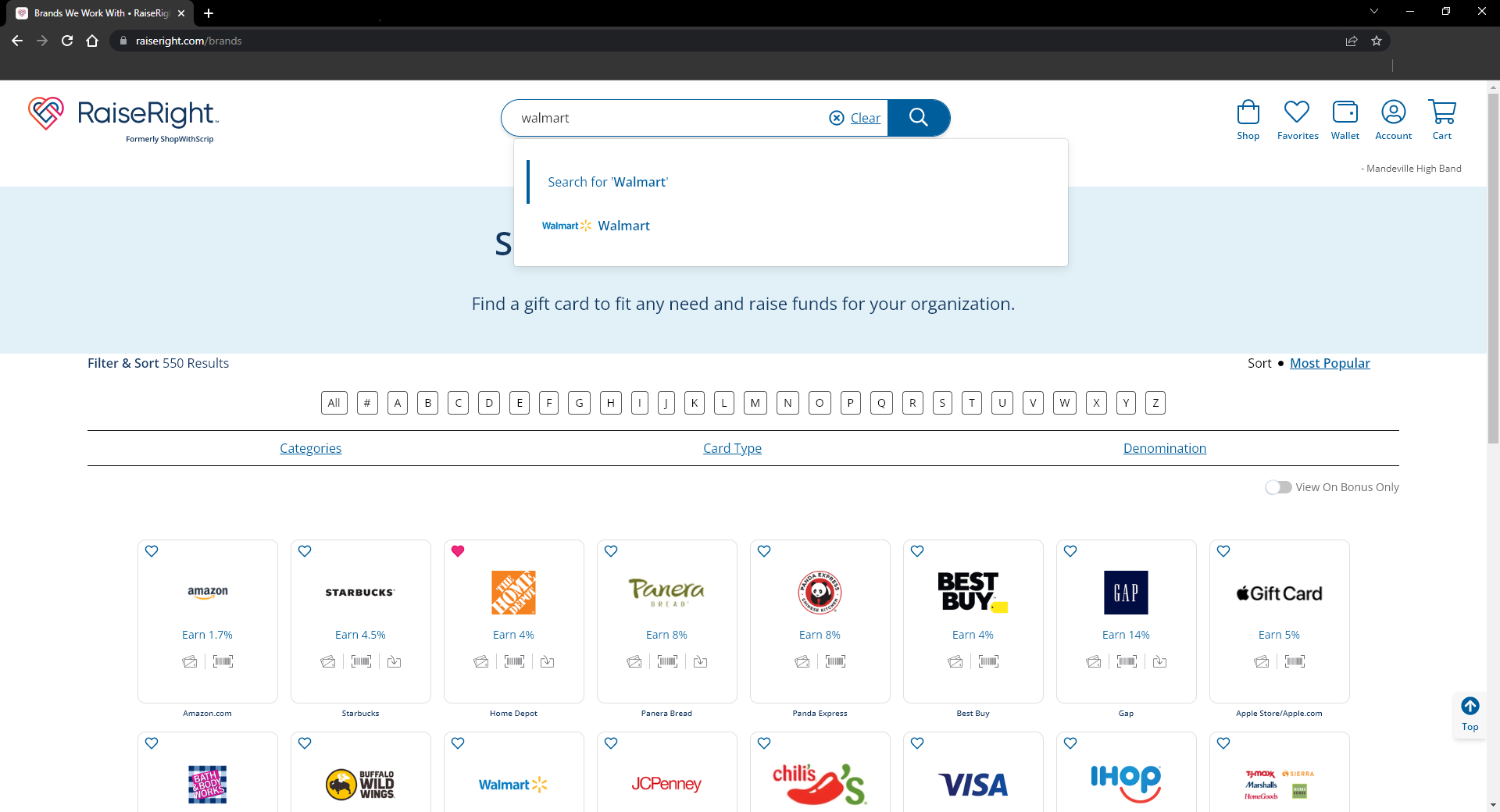 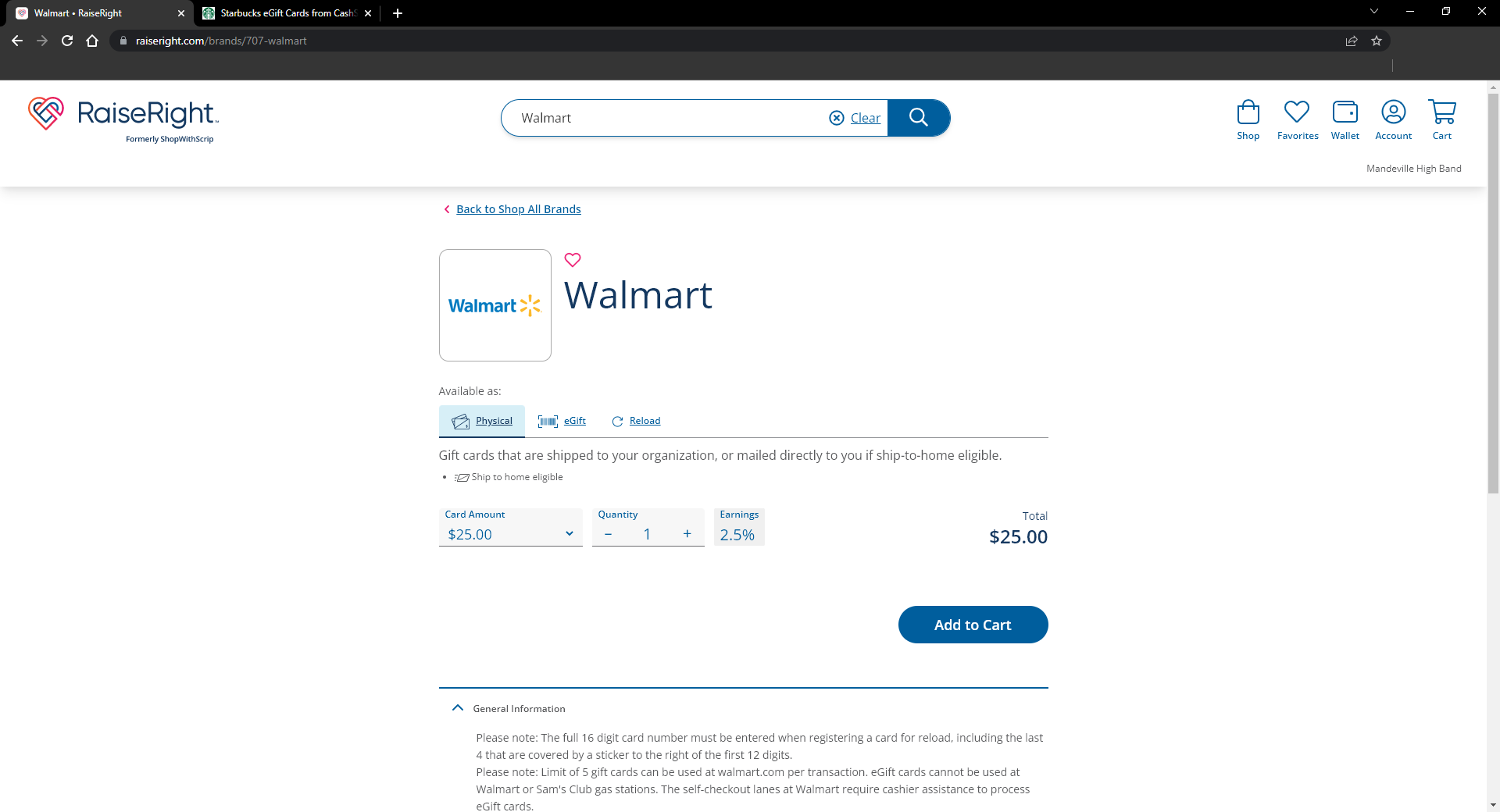 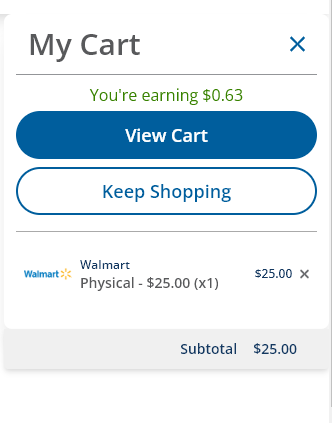 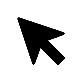 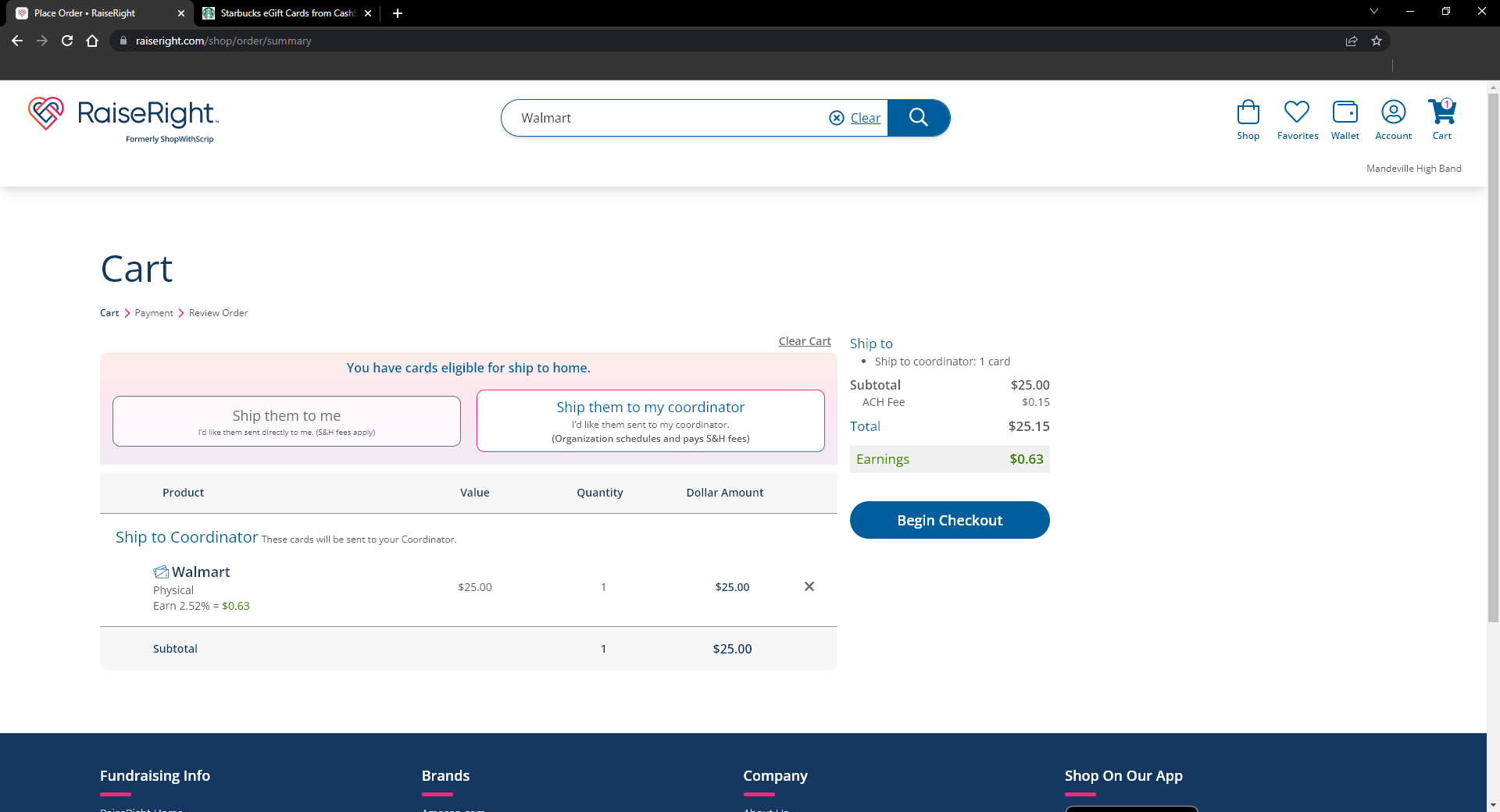 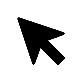 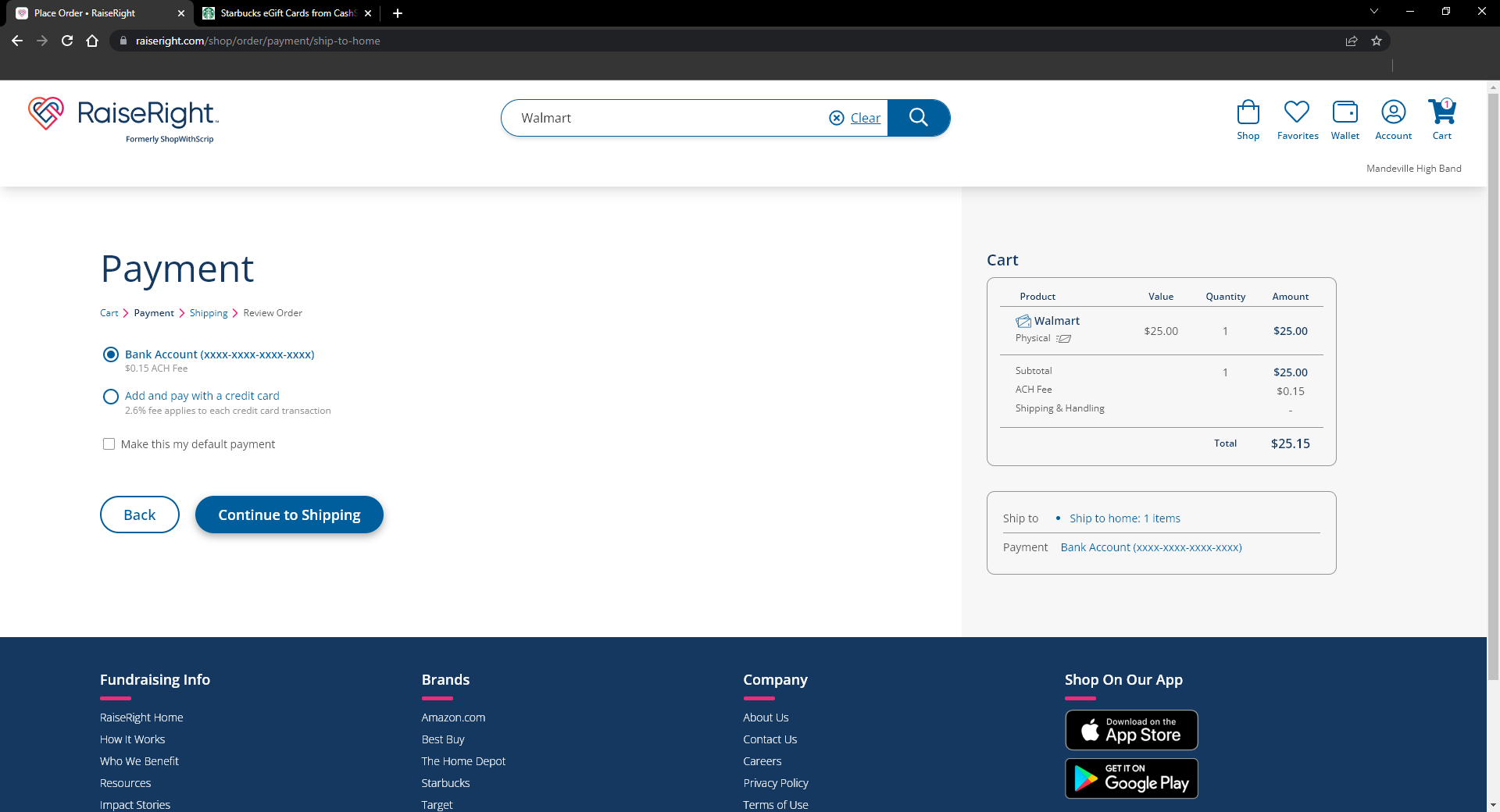 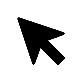 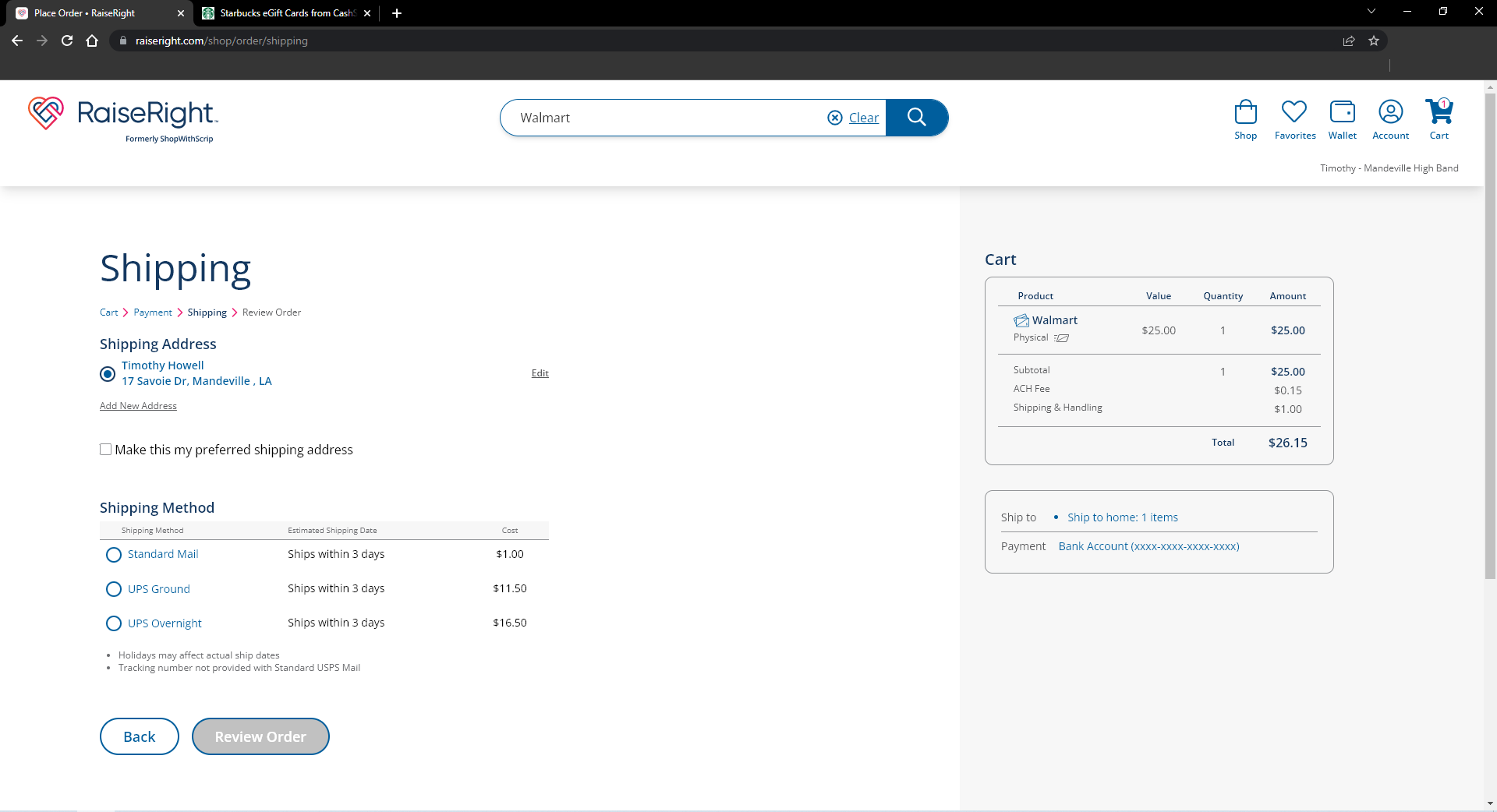 Jane Doe
55 Broadway, Mandeville La 70444
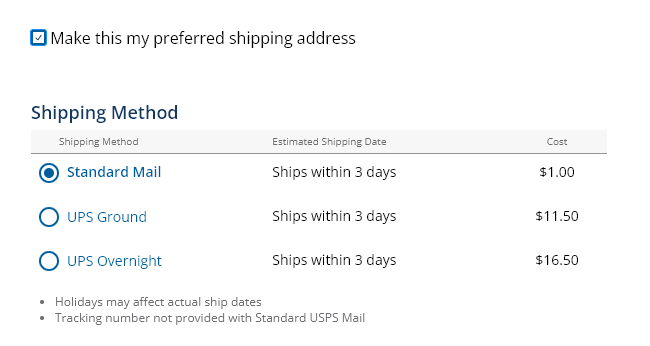 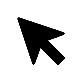 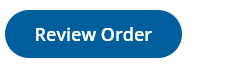 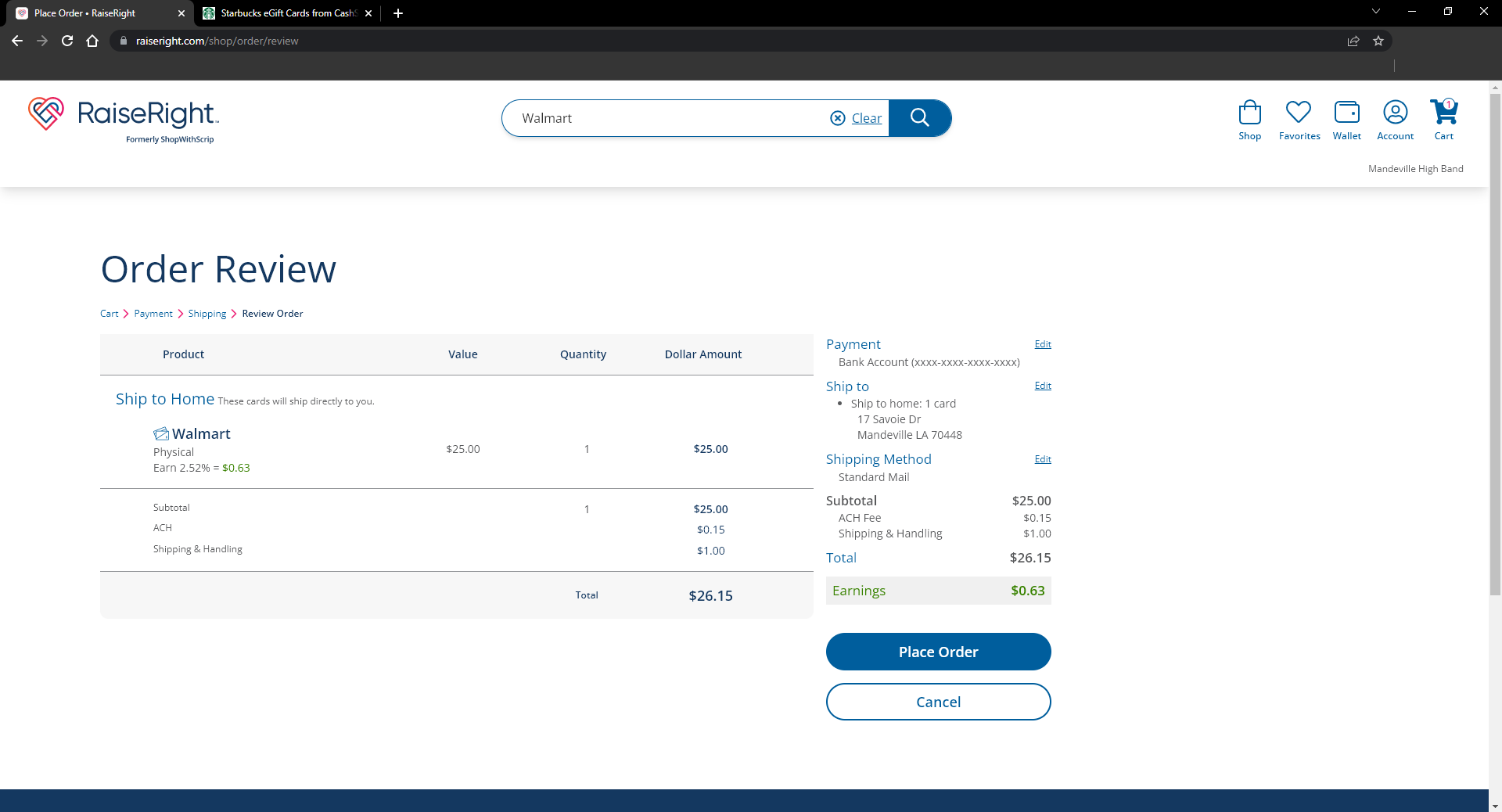 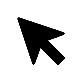 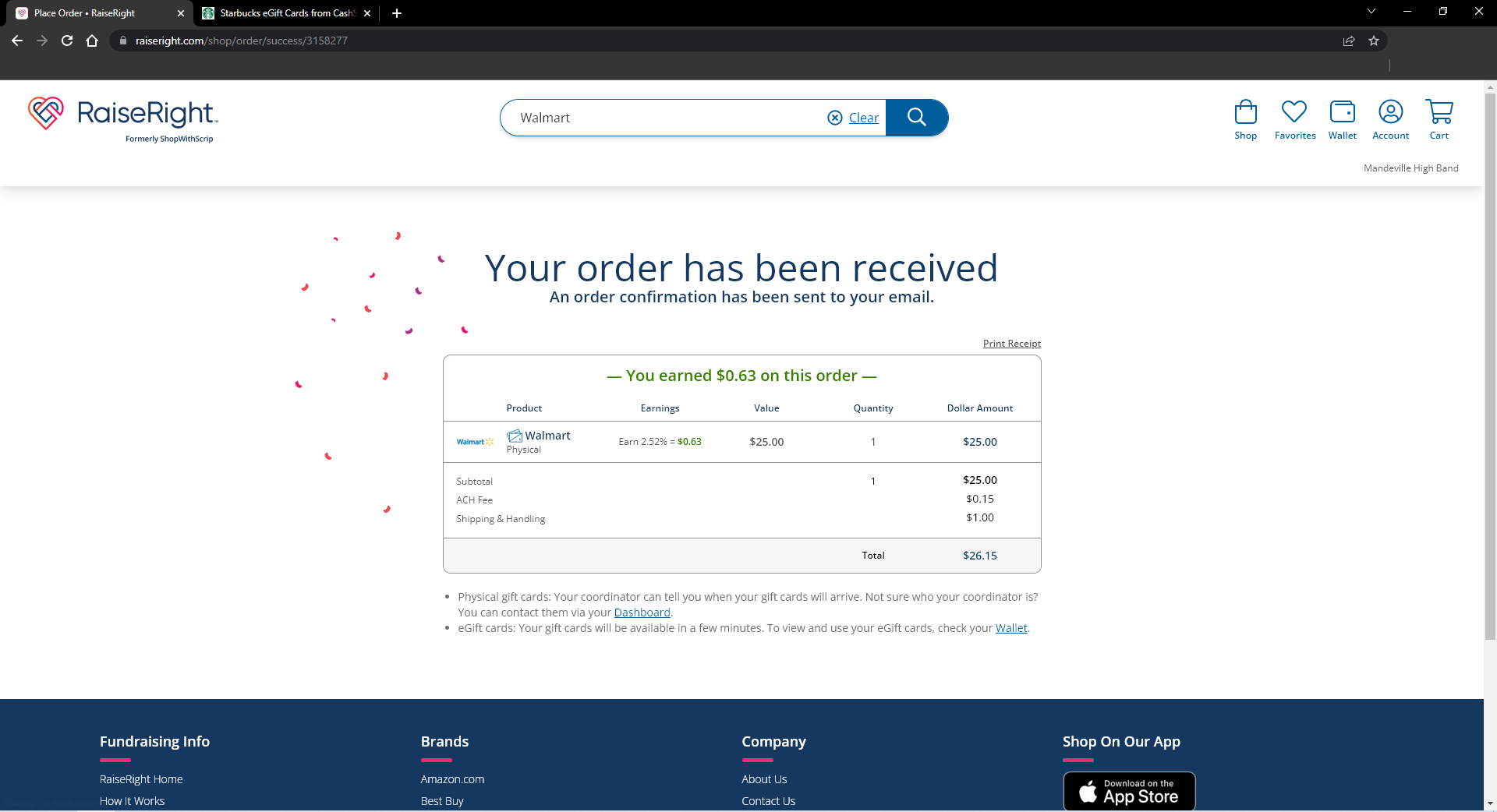 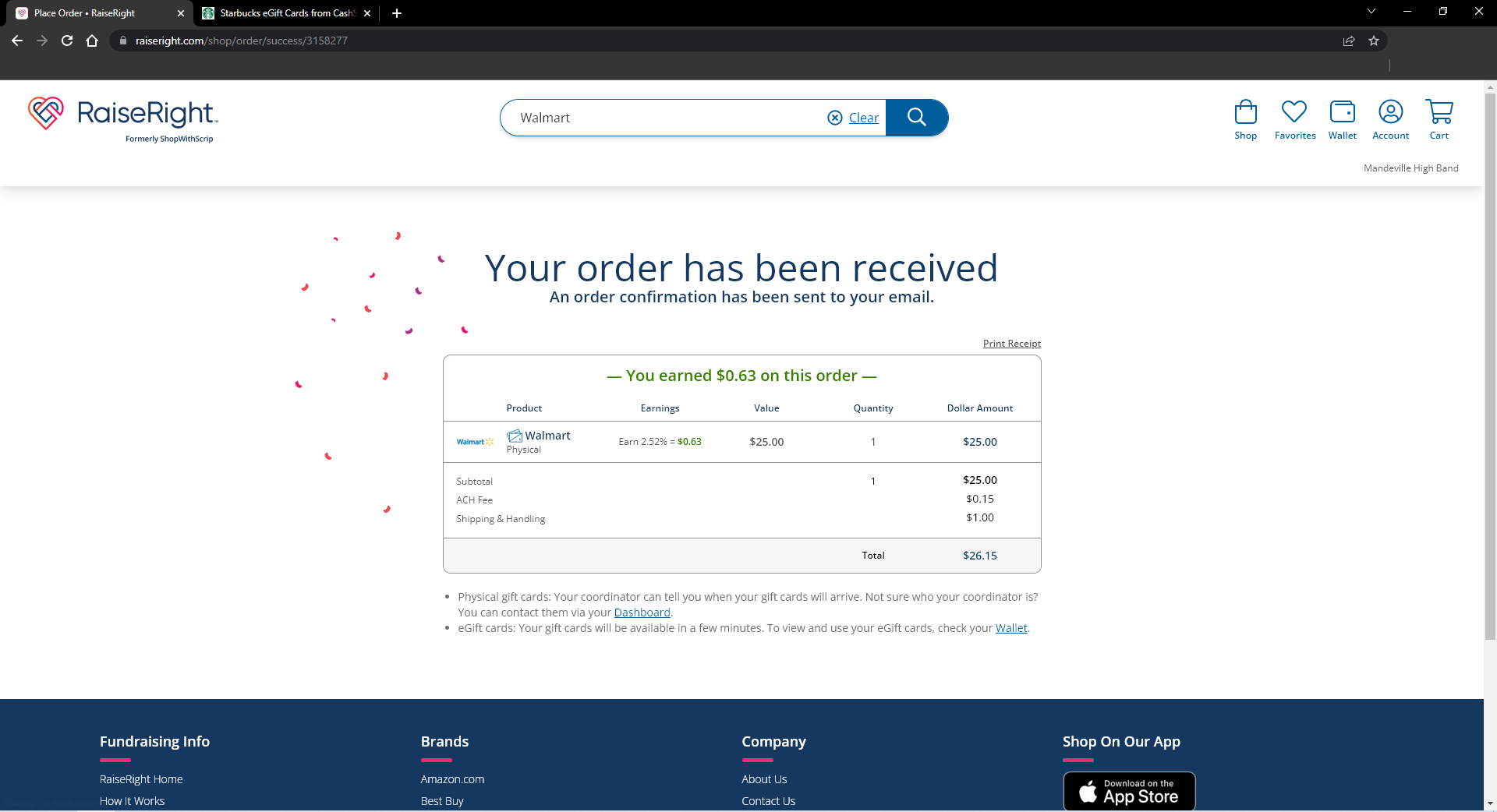 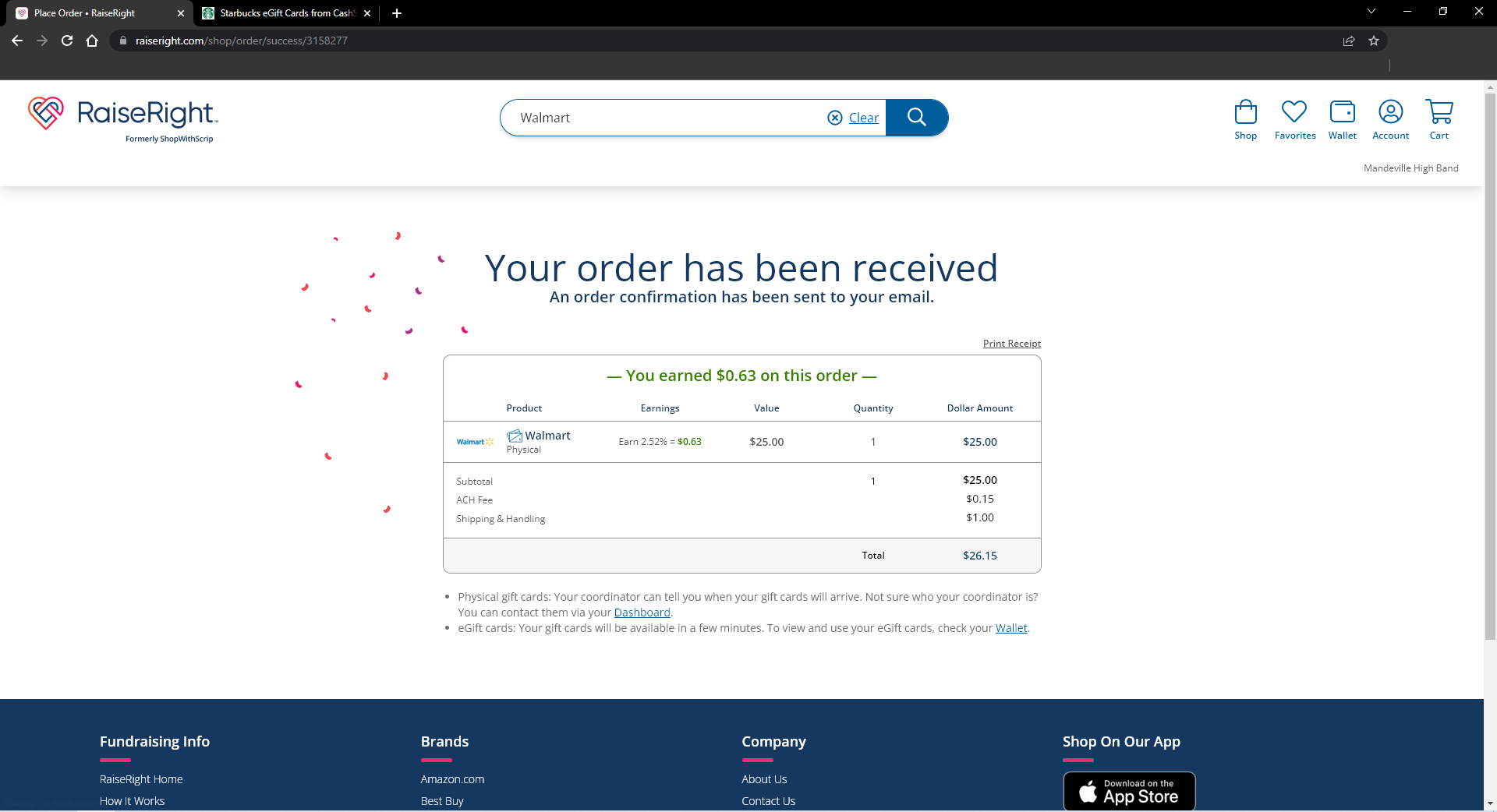 REVIEWINGCREDIT SUMMARY&UPDATING ACCOUNT INFORMATION
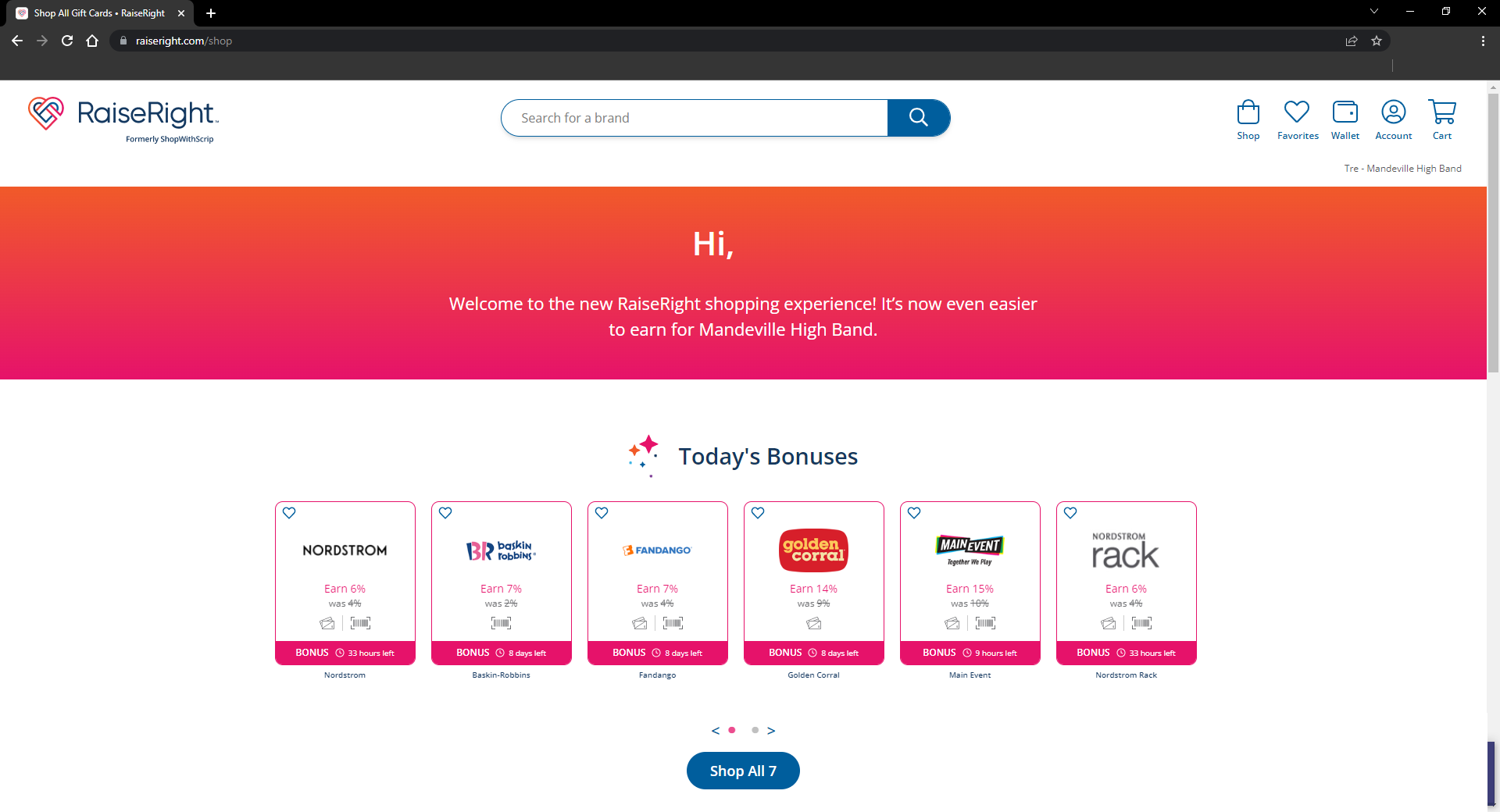 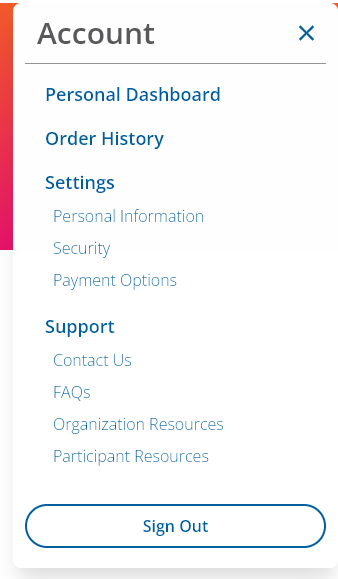 Jane
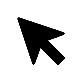 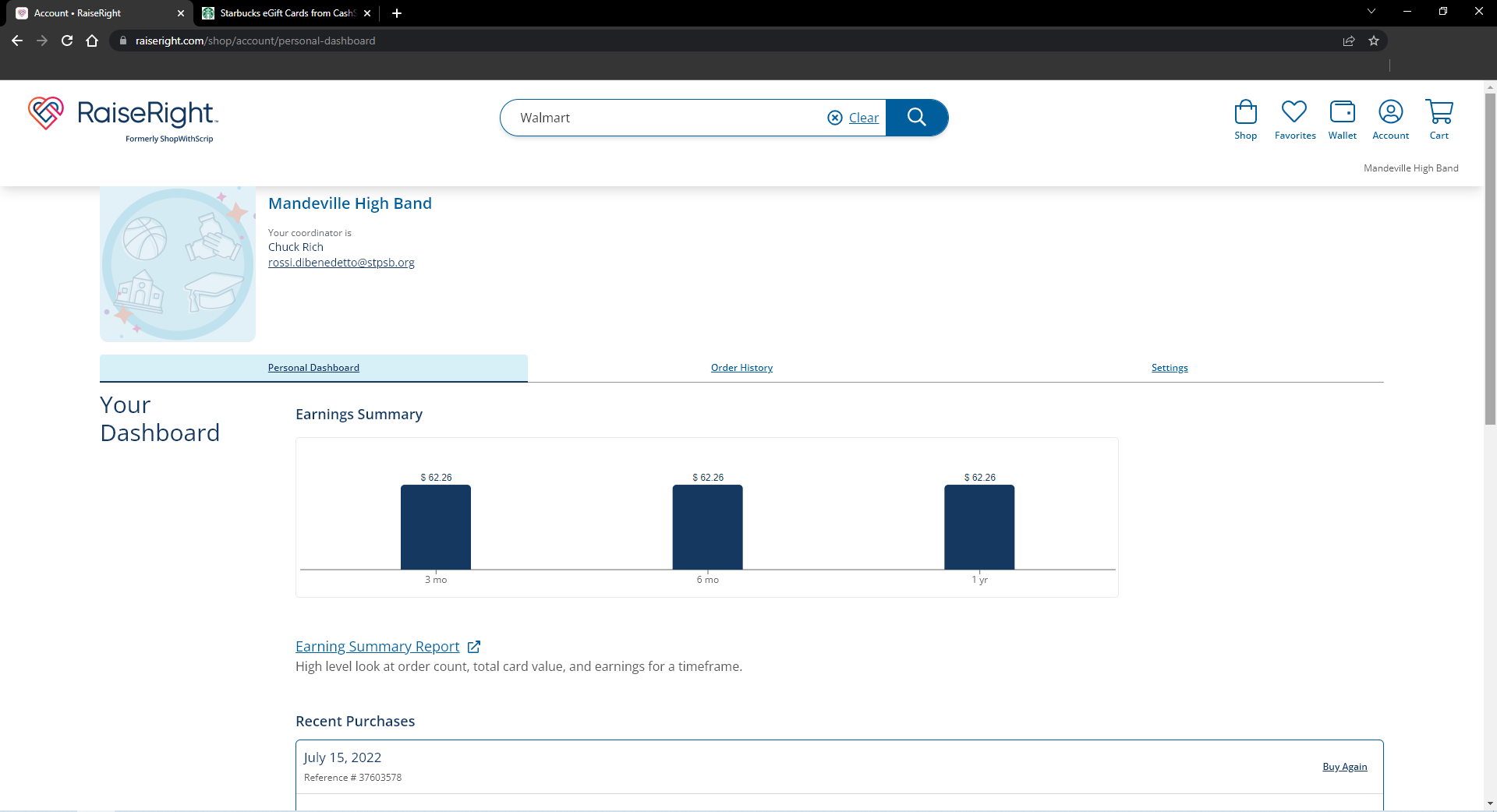 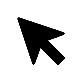 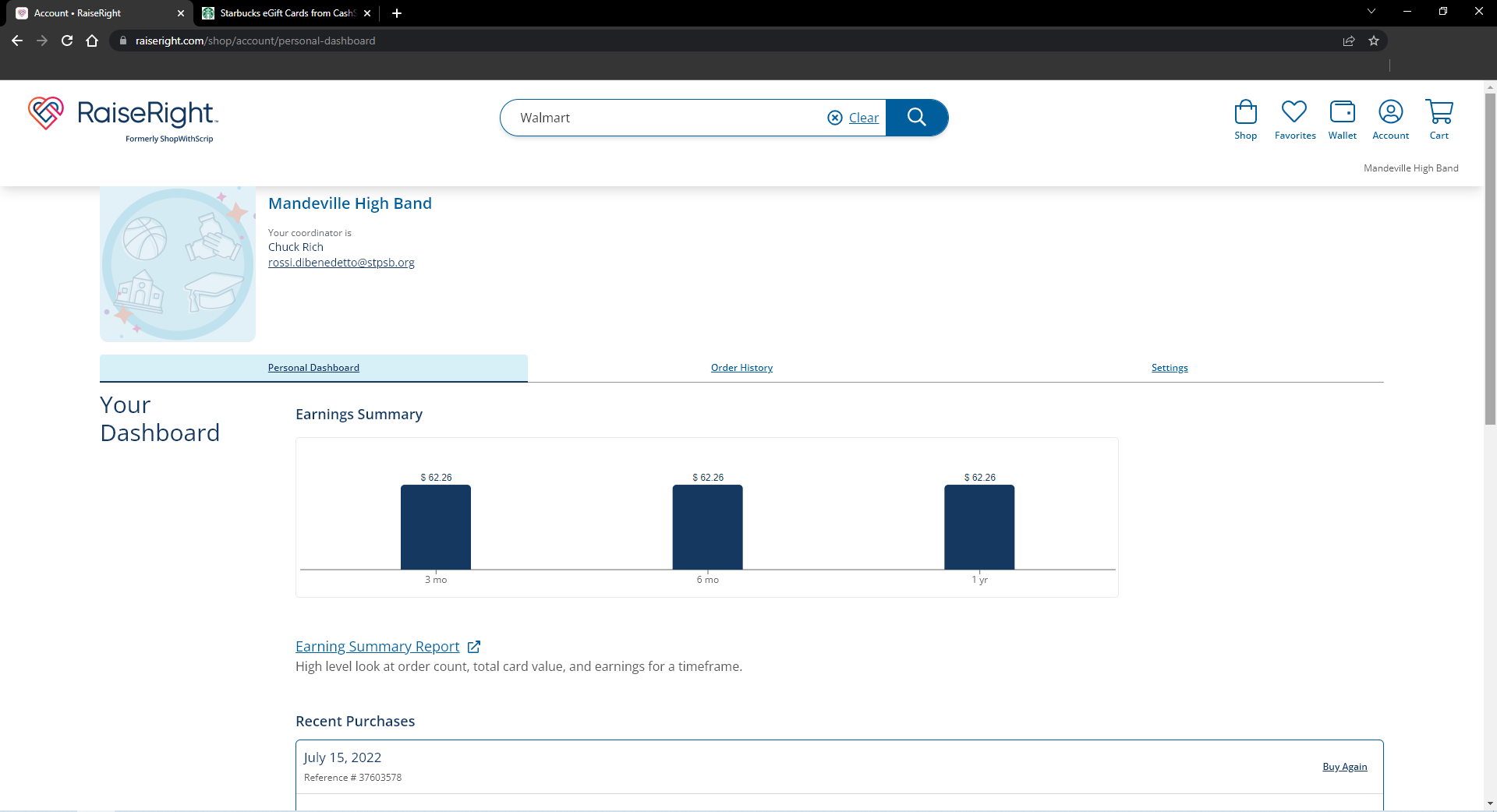 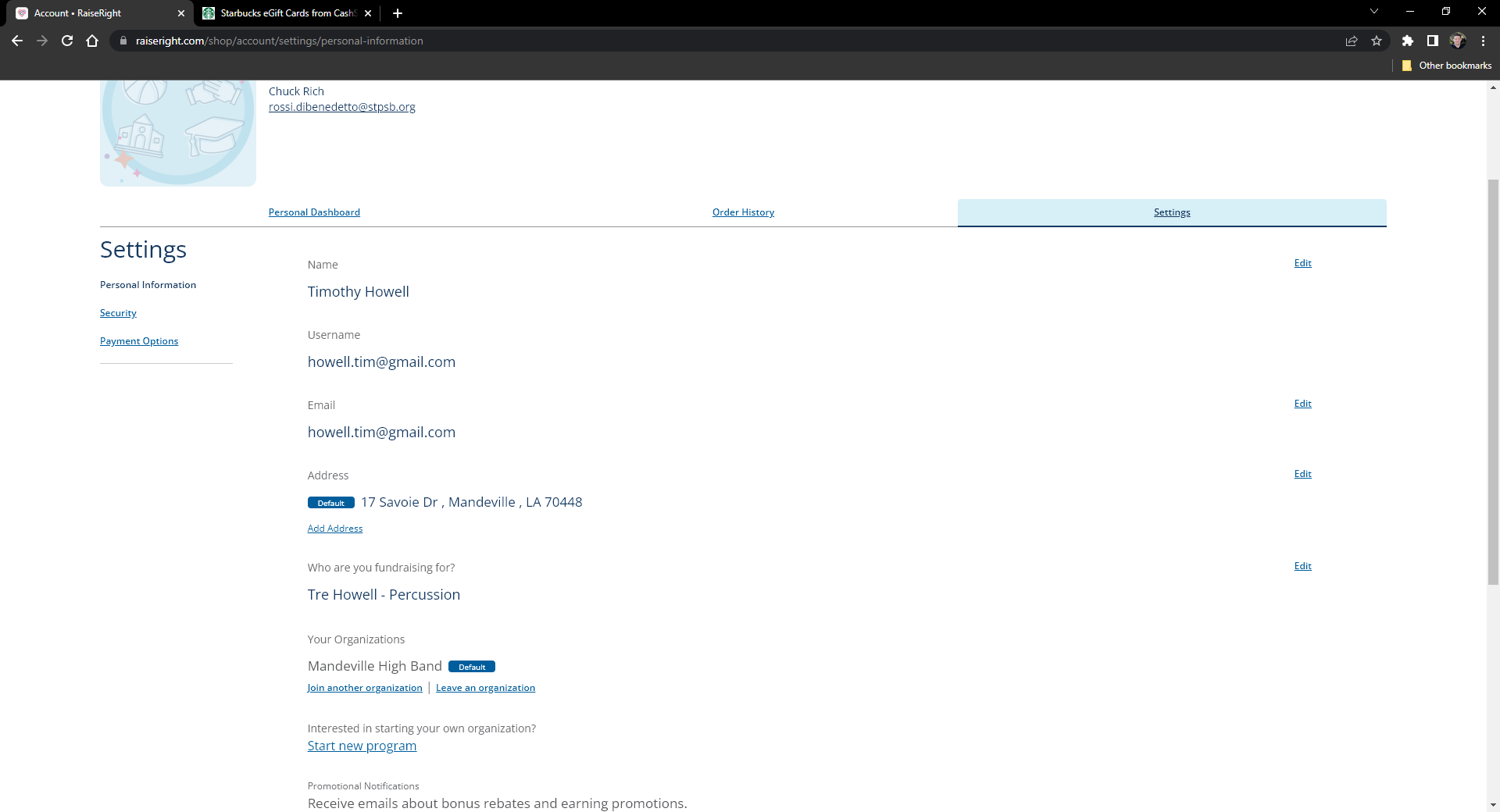 Jane Doe
Jane.Doe@gmail.com
Jane.Doe@gmail.com
55 Broadway St., Mandeville, La, 70444
Timmy Doe – MHS Instrument